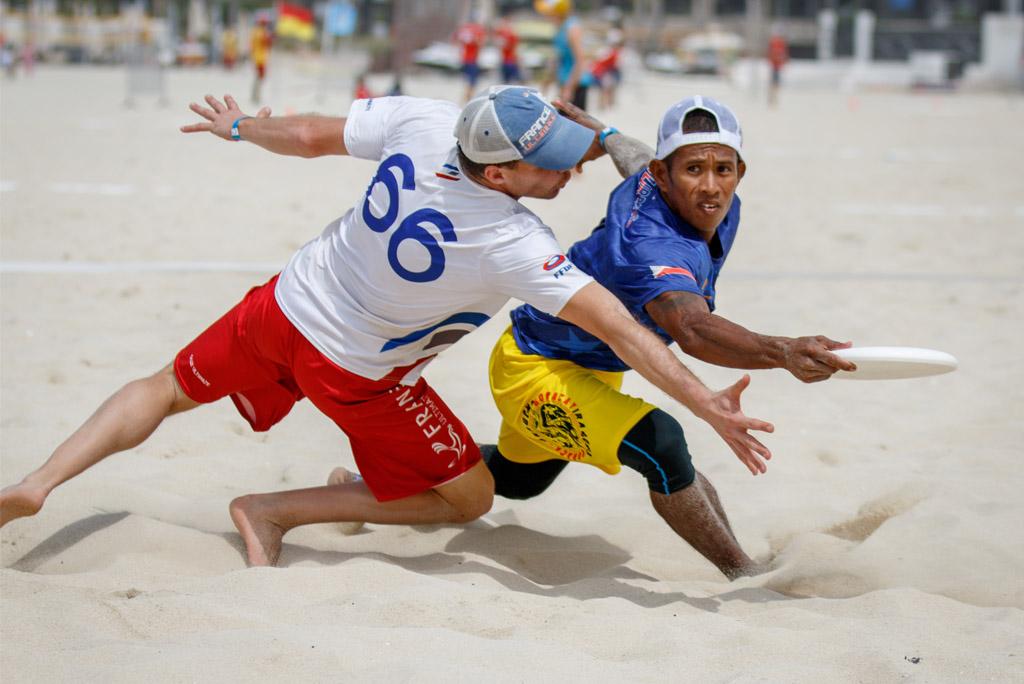 Delivered by
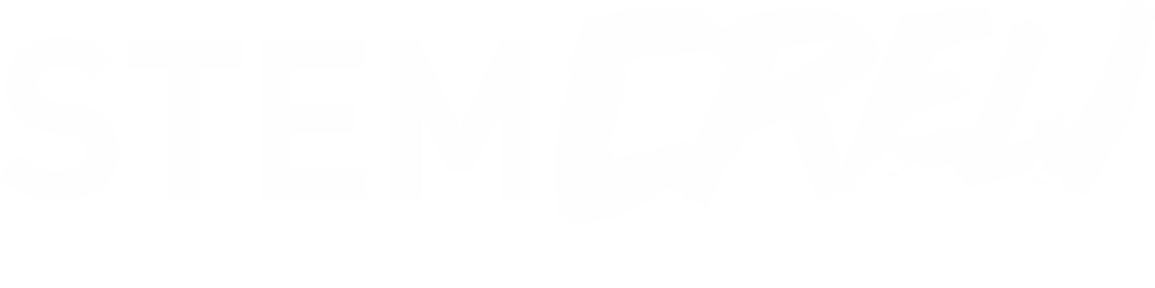 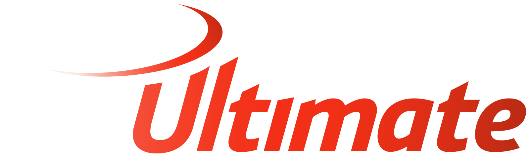 Lesson one
Ultimate Frisbee Spirit Scoring
[Speaker Notes: Teacher notes]
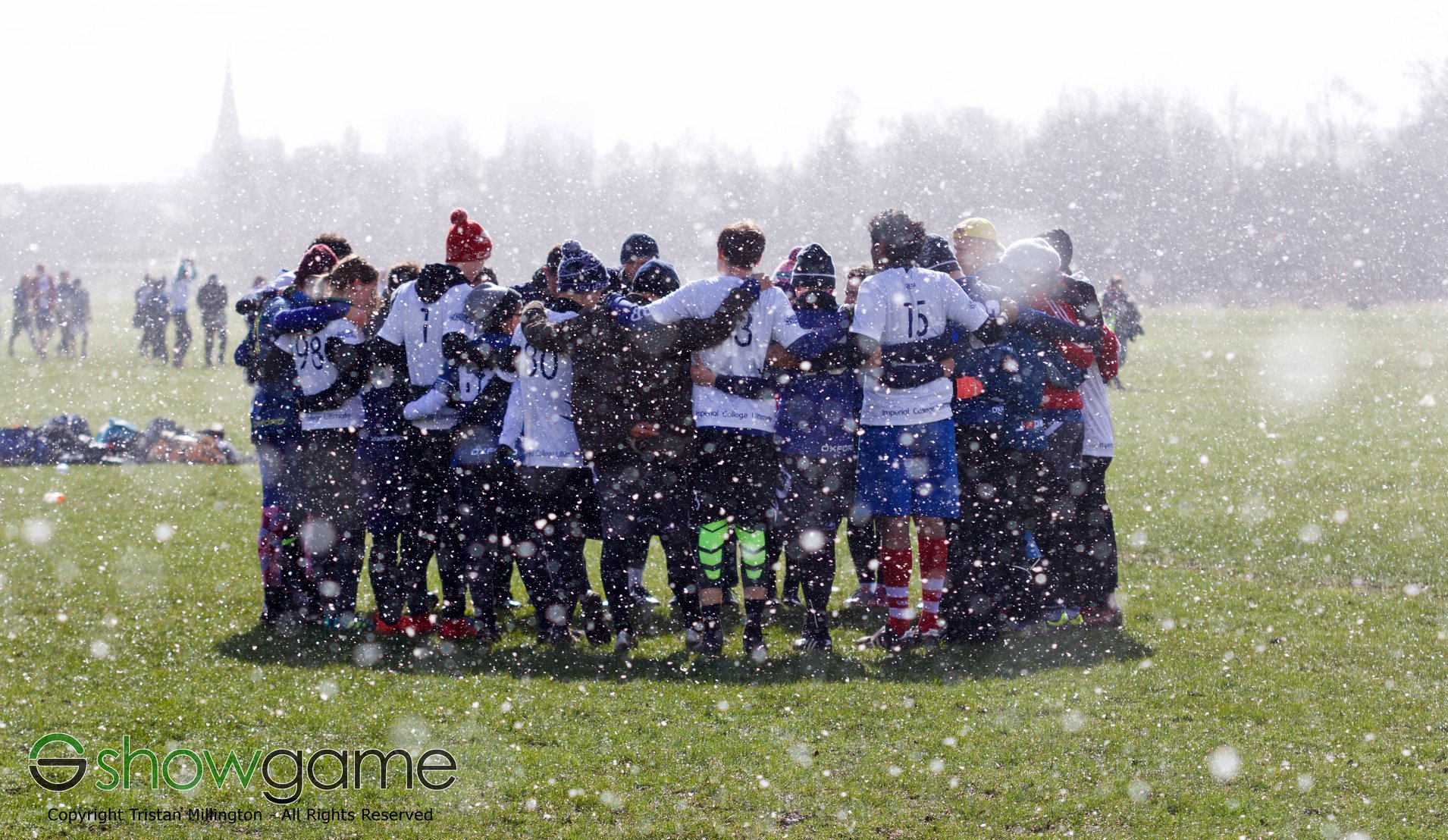 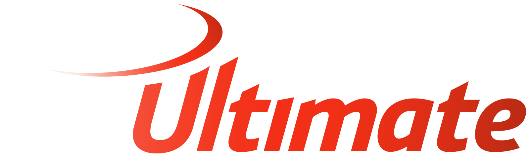 Delivered by
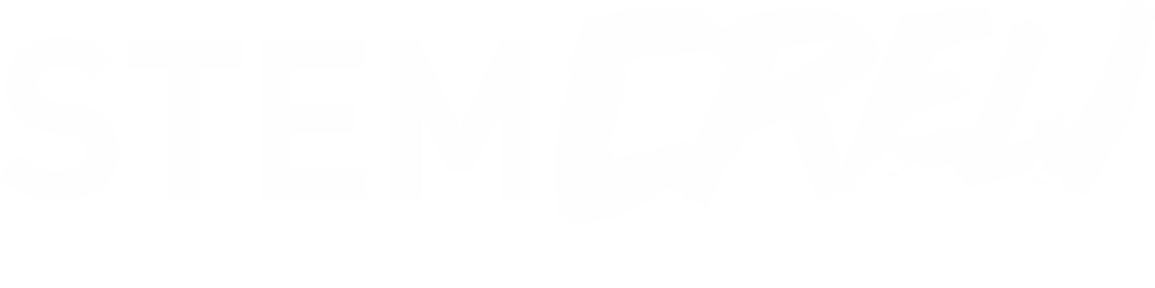 What is
Ultimate Frisbee?
It’s a team game played with a flying disc.
Catch the disc in the endzone to score.
You can’t run when you have the disc.
Ultimate is self-refereed and relies on the Spirit of the Game scoring system.
Schools Ultimate is growing across the UK, come and join in.
[Speaker Notes: Teacher notes 
- Slides 3 and 4 are optional and included to give background context on what ultimate Frisbee is and for pupils who want to know what Ultimate Frisbee is and idea of the game]
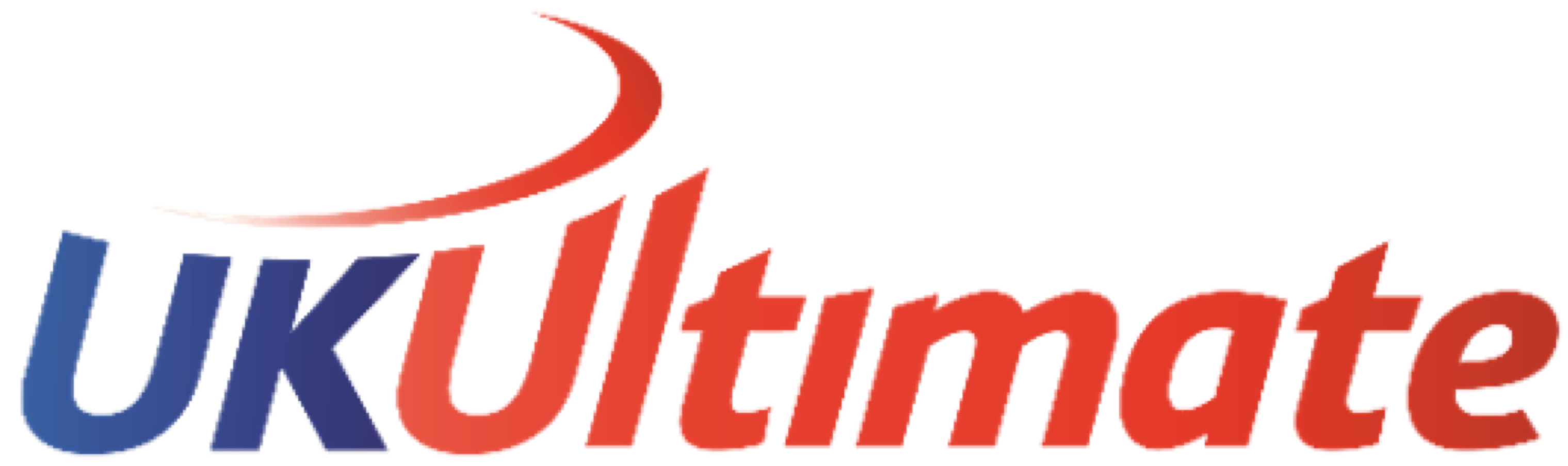 Delivered by
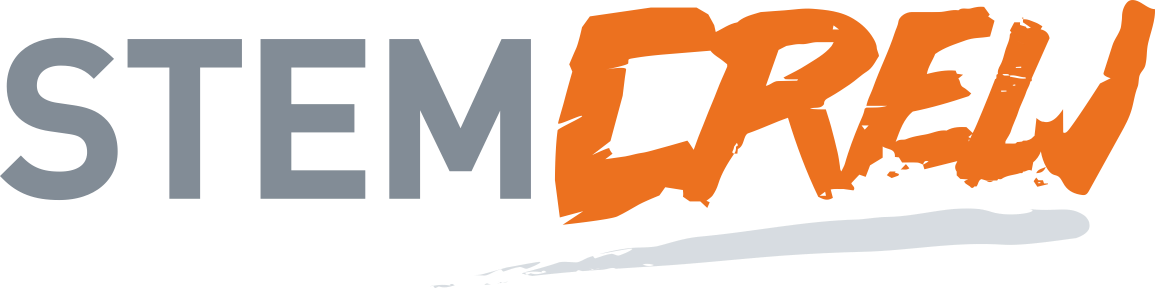 What is
Ultimate Frisbee?
[Speaker Notes: Teacher notes:
- Slides 3 and 4 are optional.  These are included to give a background context on what Ultimate Frisbee is and for pupils who want to know more about the game.]
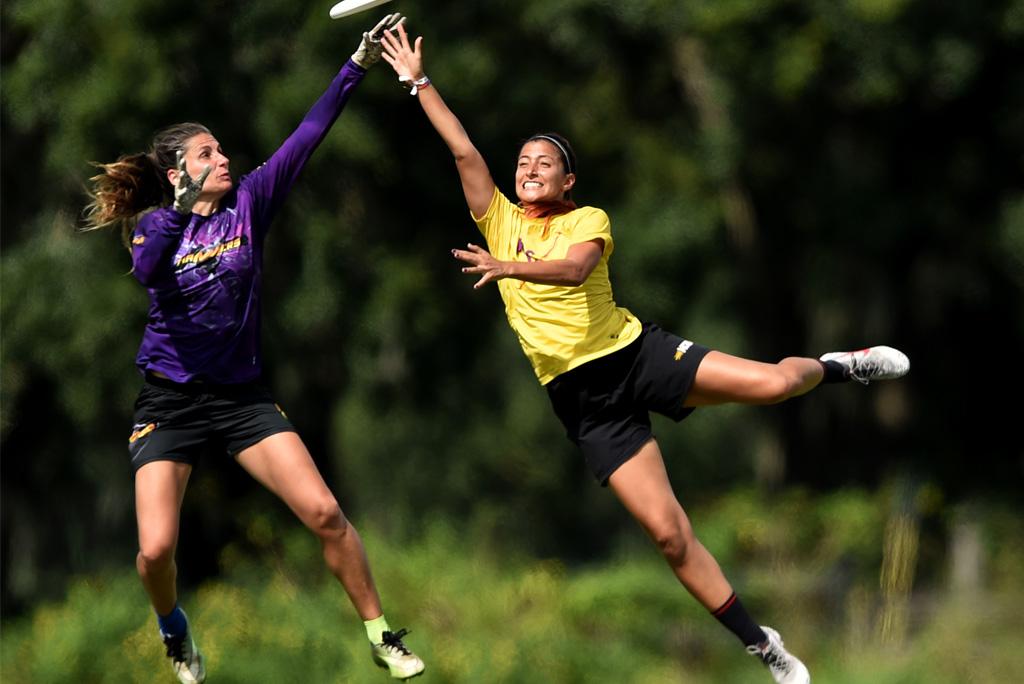 Create, reuse, revise and repurpose
Design, use and evaluate
computational abstractions that model the state and behaviour of real-world problems and physical systems.
digital artefacts for a given audience, with attention to trustworthiness, design and usability.
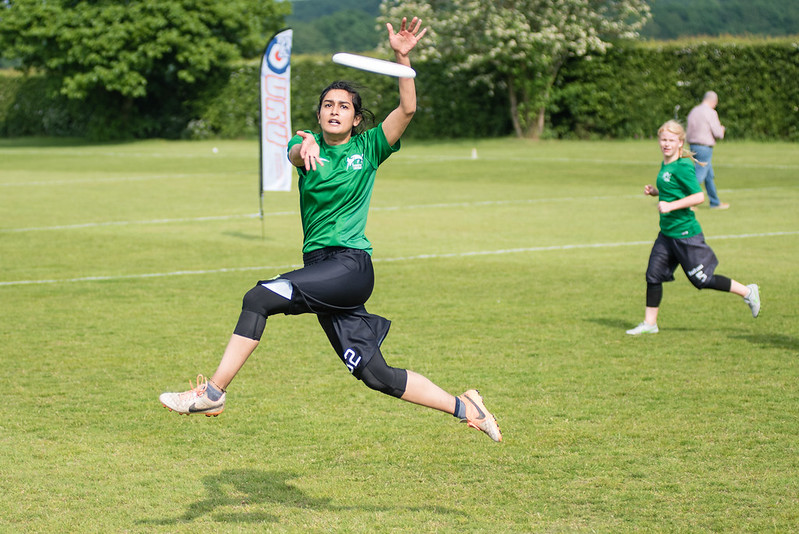 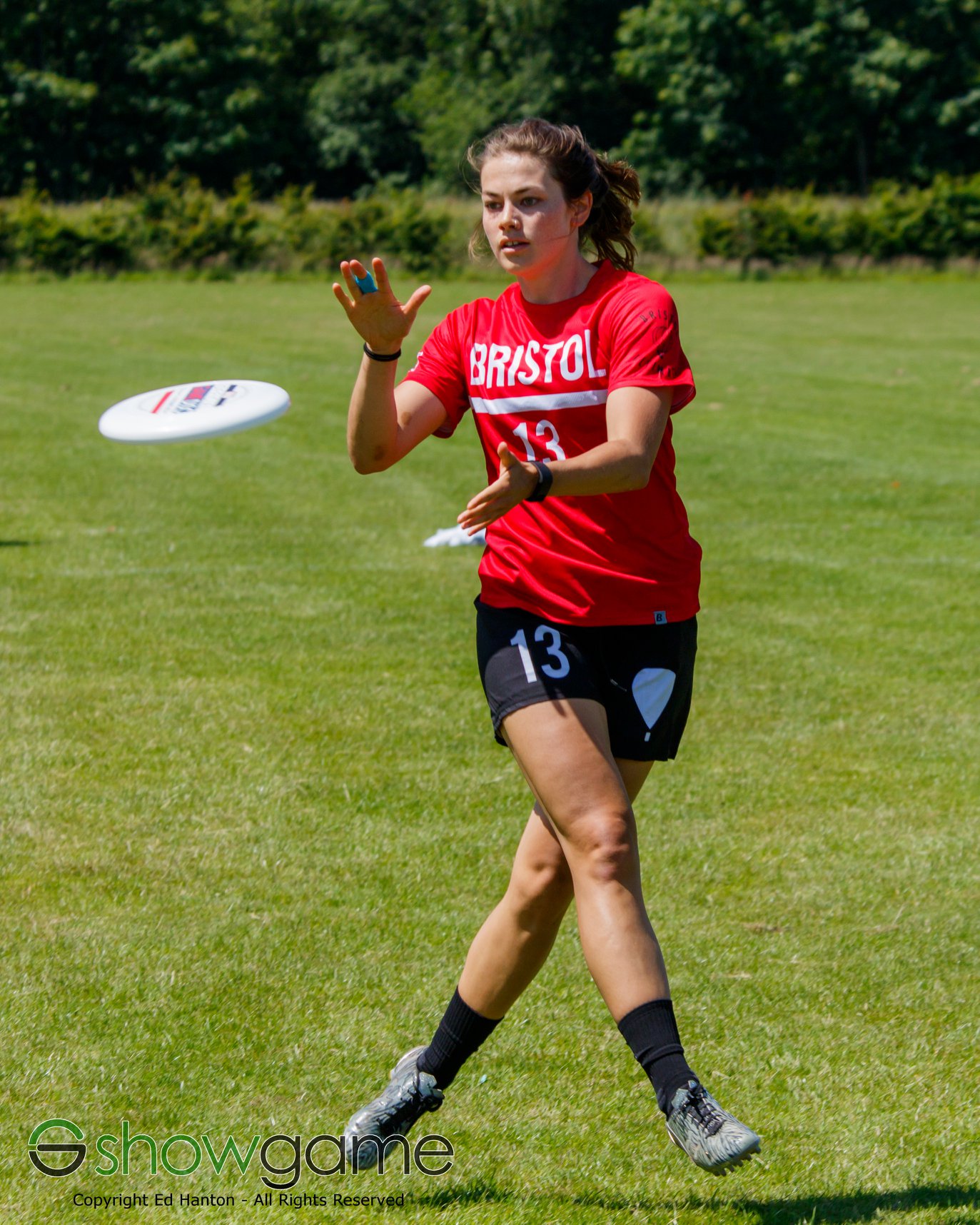 Undertake creative projects
that involve selecting, using and combining multiple applications, preferably across a range of devices, to achieve challenging goals, including collecting and analysing data and meeting the needs of known users.
[Speaker Notes: Teacher notes
How the series of lessons links to the government curriculum.]
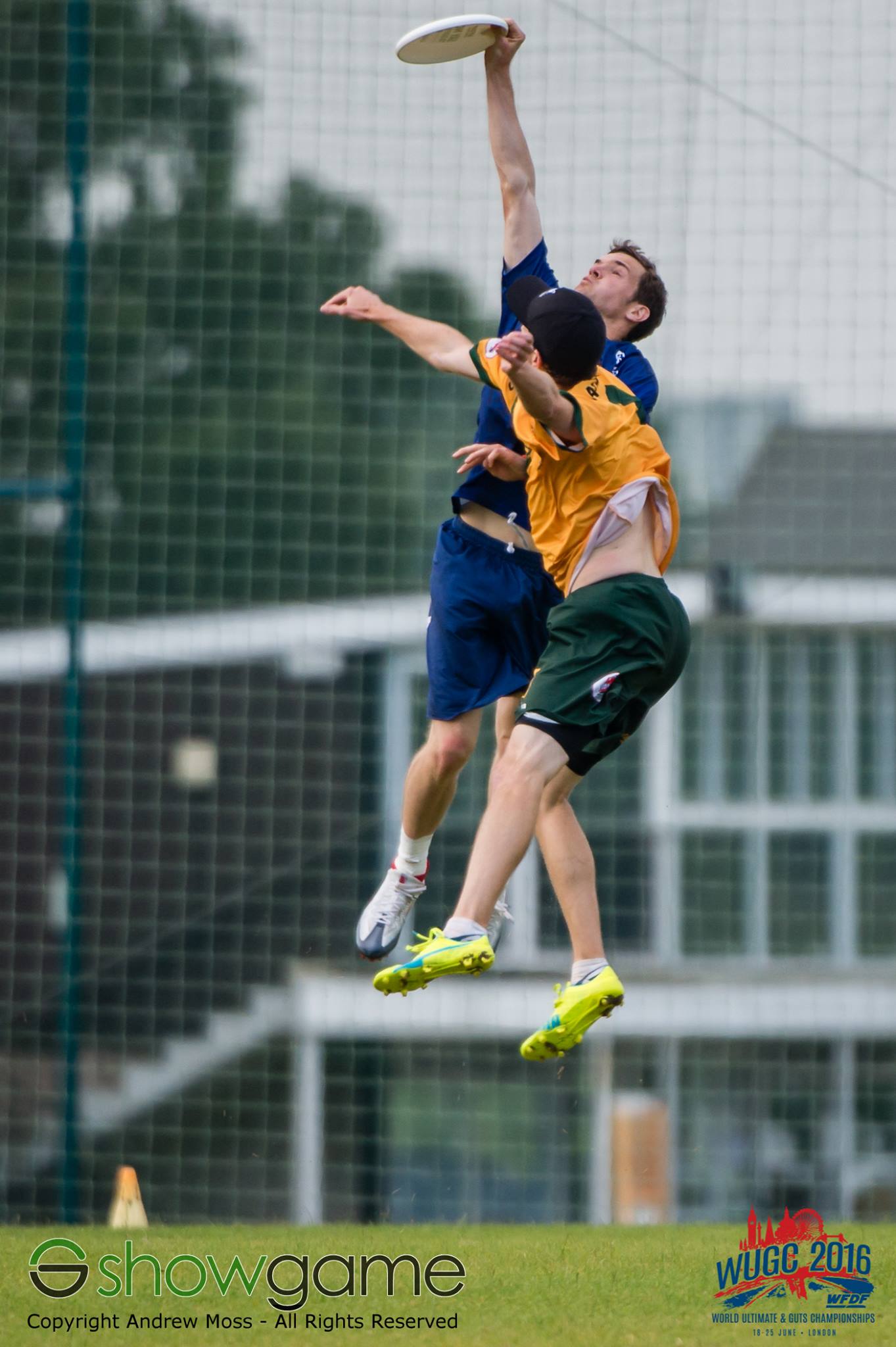 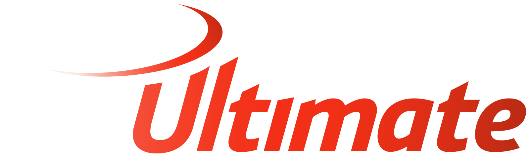 Delivered by
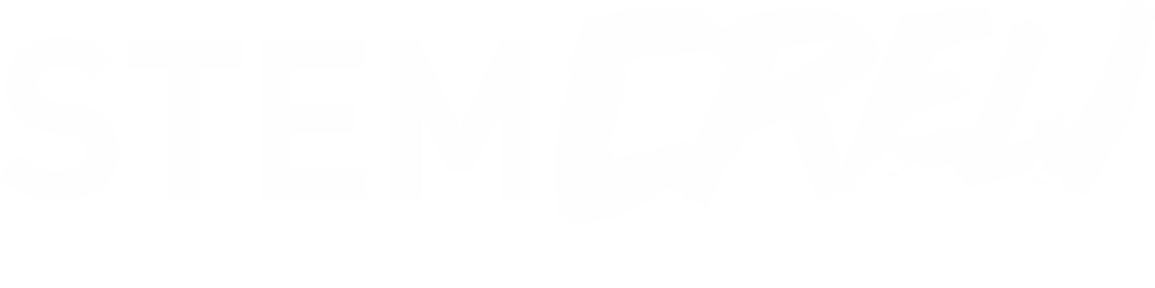 Learning objectives
To be able to organise a spreadsheet on Excel.

To be able to use the SUM and AVERAGE functions on Excel.

To explain why spreadsheets are better than paper questionnaires.

To apply knowledge to create an Excel spreadsheet for the Spirit scoring system in Ultimate Frisbee.
[Speaker Notes: Teacher notes 
- The learning objectives outlined in this slide are to inform students of the areas they are focusing on. 
- It also provides teachers with criteria for assessing progress.]
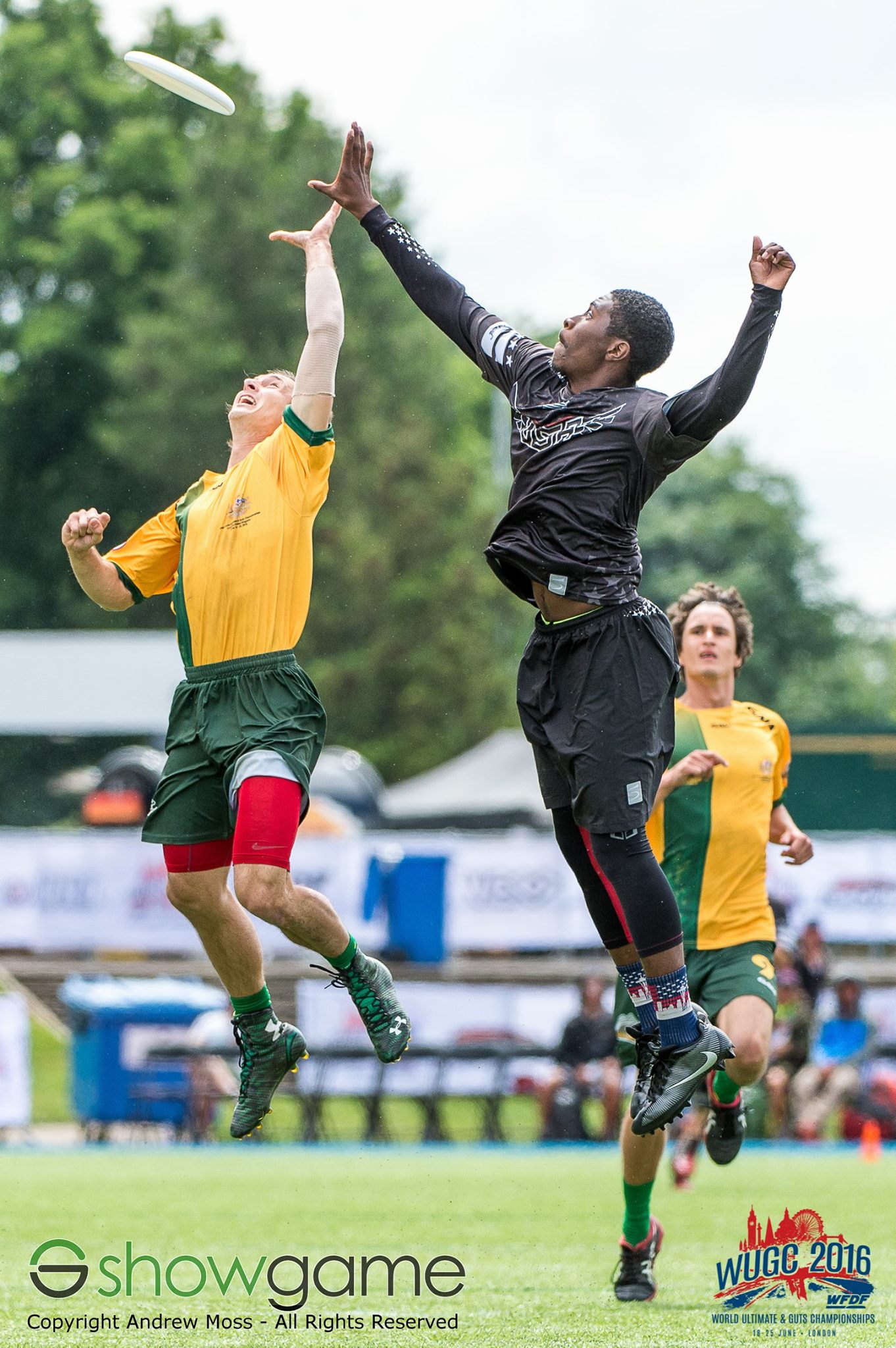 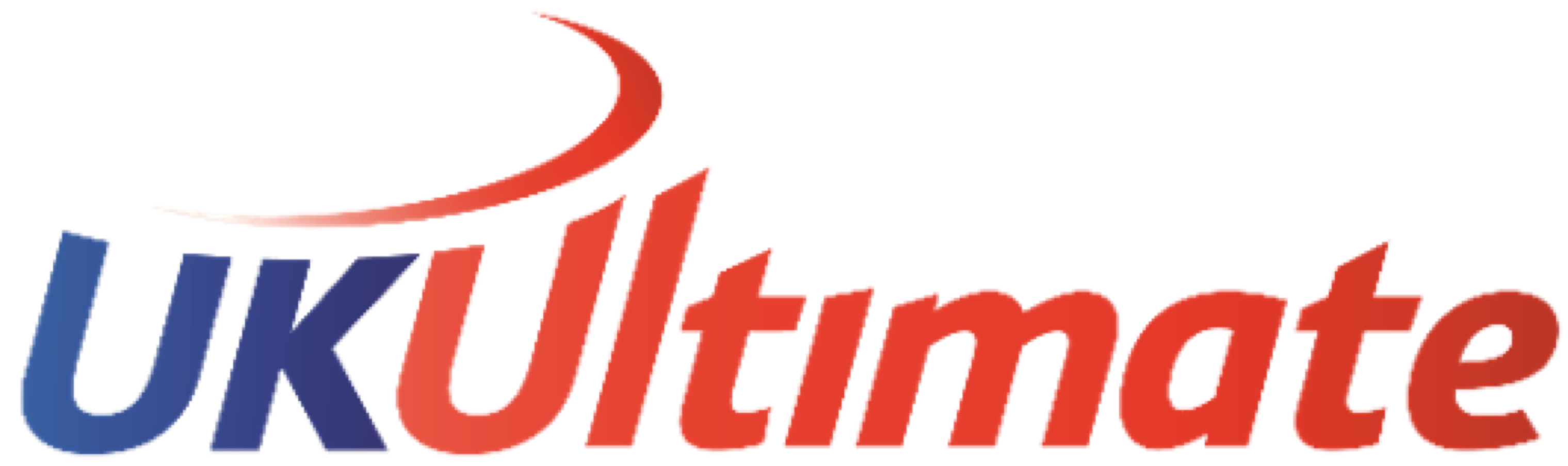 Delivered by
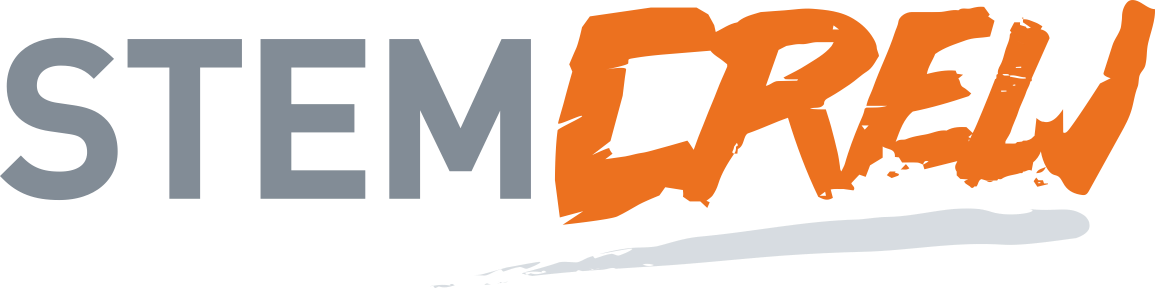 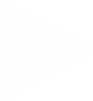 Starter
What is Ultimate Frisbee?
Have you ever played Ultimate Frisbee? 
What is Spirit of the Game?
Talking partners
Discuss with your partner what you think Spirit of the Game could mean.
[Speaker Notes: Teacher notes: 
Get ideas from the students what is ultimate frisbee. Have they ever played before? Do they know what it is? 
Do they know about Spirit scoring? Get ideas of what Spirit of the Game means.

Watch from video – asking them to note the scoring system 

Spirit of the game video taken from youtube by Huddle. https://www.youtube.com/watch?v=O_f15Q1ecwA&t=36s]
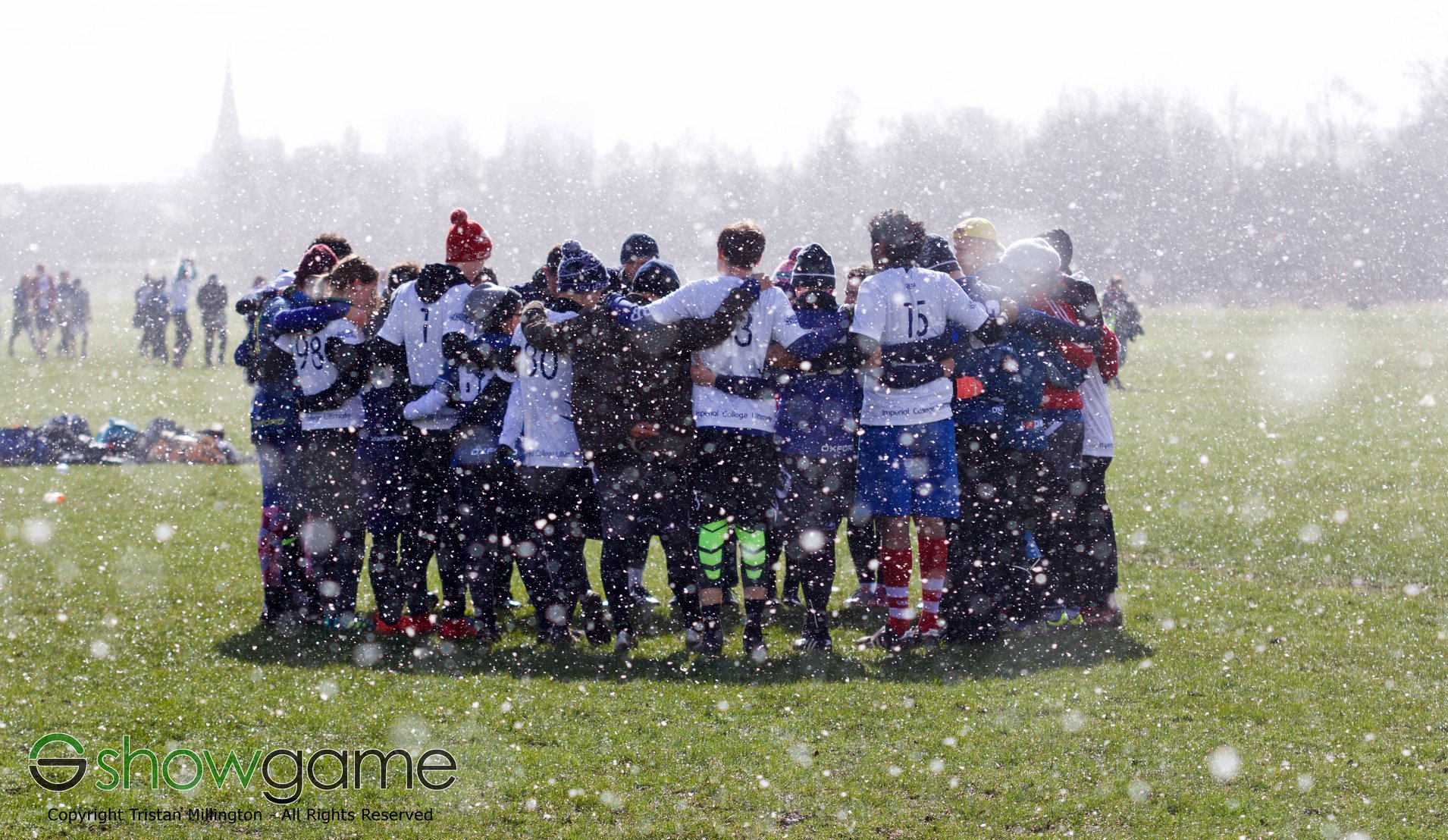 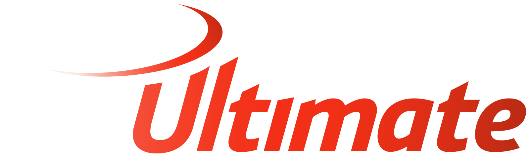 Delivered by
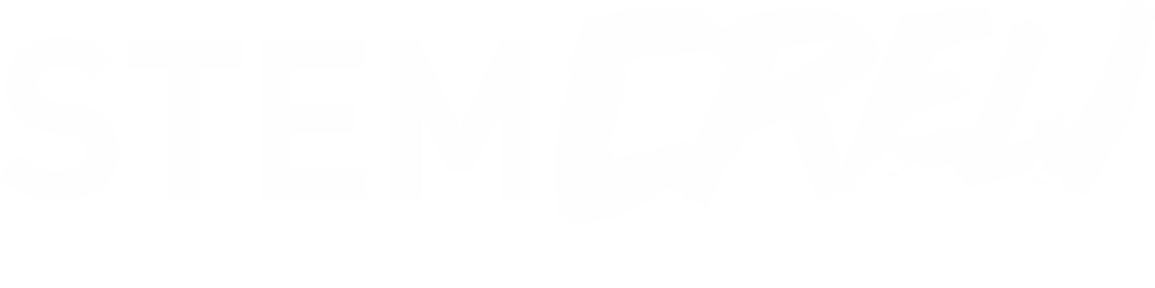 Spirit of the Game
Rules knowledge and use 

Fouls and body contact 

Fair mindedness

Positive attitude and self-control 

Communication
After the game, the teams create a Spirit Circle to thank each other for the game.

Afterwards, within their own team huddles, each player holds up 0-4 fingers to score the opposing team on five key areas:
Talking partners
Why are these things important in sport?
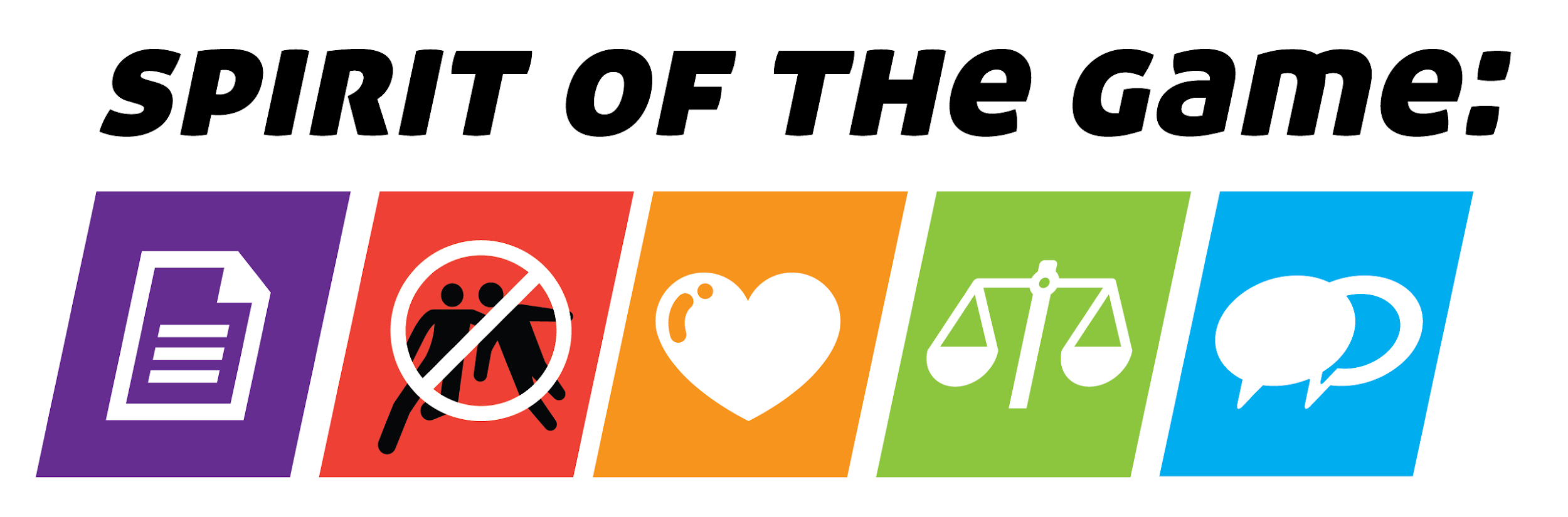 [Speaker Notes: Teacher notes:

Explain the five disciplines of the Spirit scoring system]
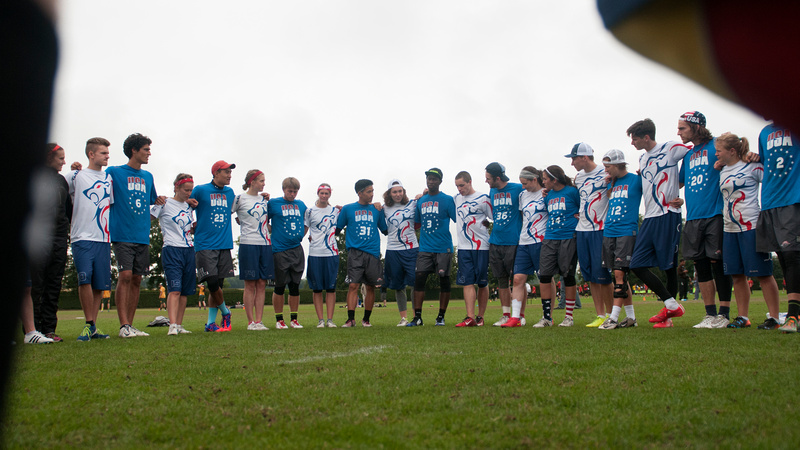 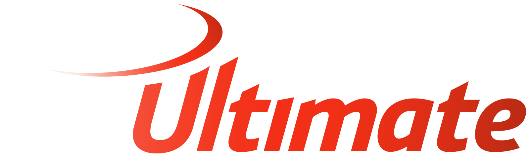 Delivered by
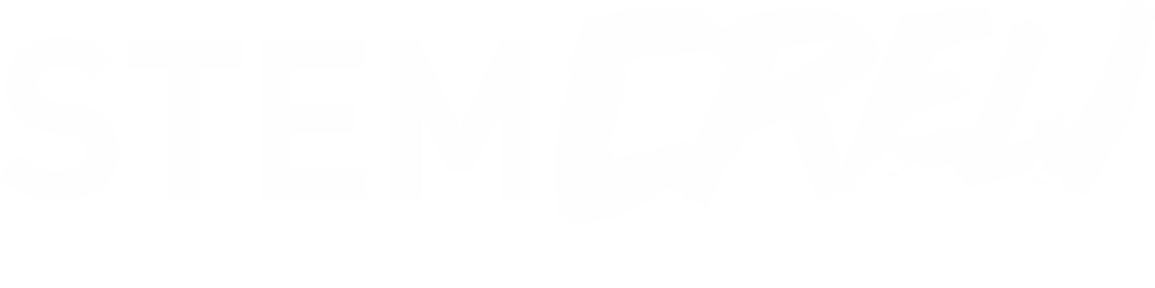 the
Scoring system
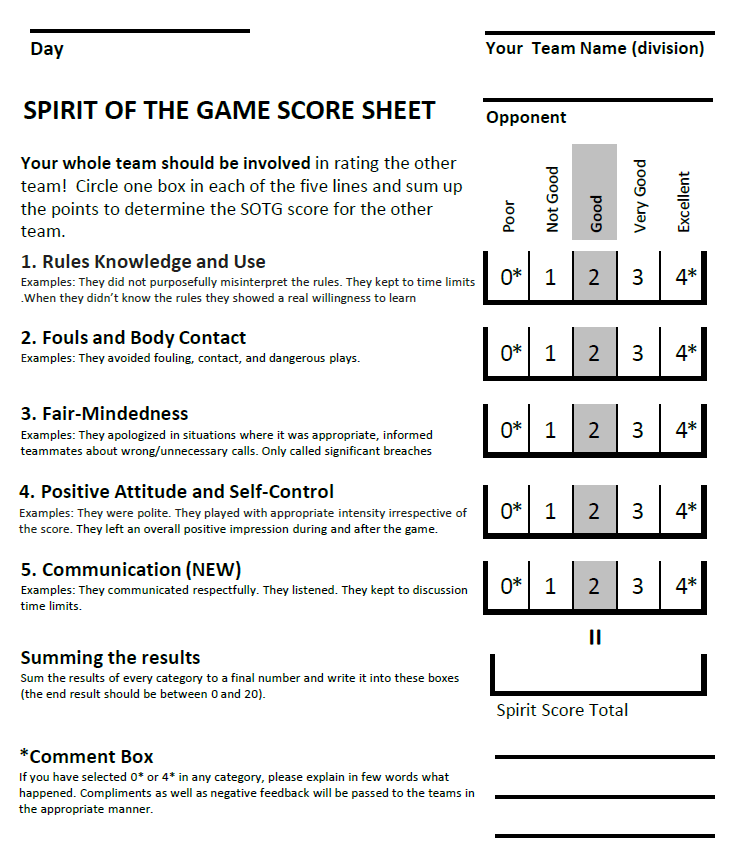 The Spirit scoring system is 0-4 in each of the categories.

The average Spirit score for a team in a tournament is normally 2. 

The team with the highest Spirit score at the end wins the Spirit prize.

Remember that a score of 2 is still considered to be a ‘Good’ score. A score of 4 means that the team did something REALLY well!
[Speaker Notes: Teacher notes
Spirit of the Game score sheet taken from https://nswultimate.com.au/spirit-of-the-game

Explain this is a normally scoring sheet, it helps for teams to rank their opponents and to judge the games fairly. They all vote in a circle and the average is taken. 
If a player votes 0 or 4 they must justify why they have given that score to the rest of the team]
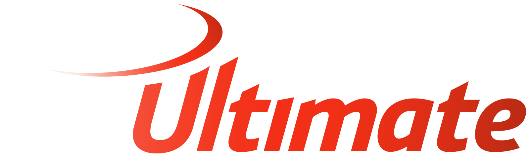 Delivered by
Score
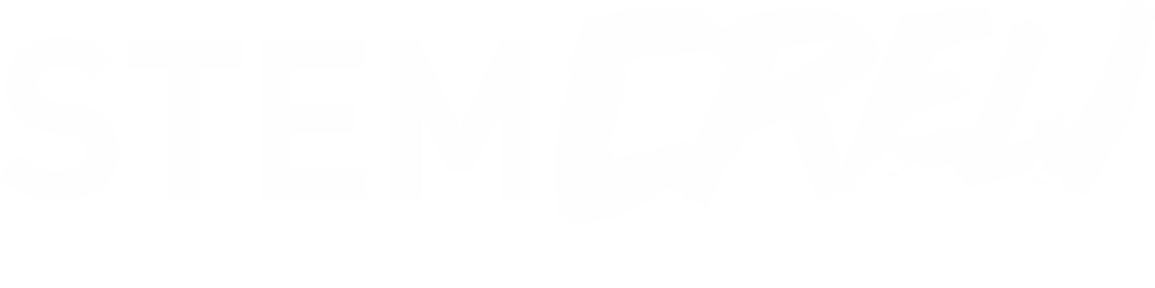 Scoring System
CATEGORY
*Revised from original WFDF document for use at Schools Dames Events Summer 2018.
[Speaker Notes: Teacher notes
Grid teams use to score the other team  

Break down to see why teams may score each team a certain way]
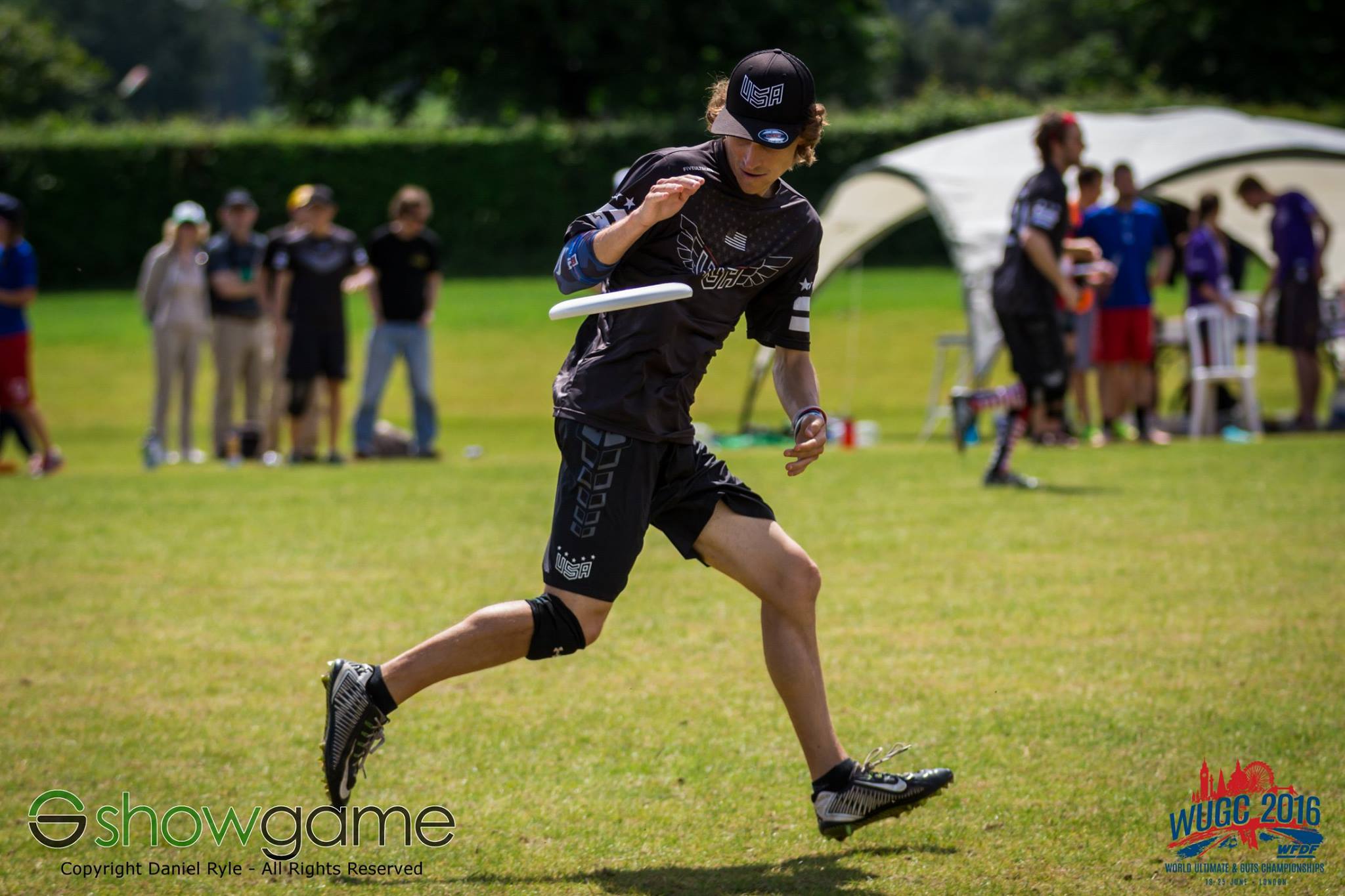 THE
Ultimate Goal
The Ultimate goal for this lesson is to digitalise the Spirit scoring system.

Produce an Excel spreadsheet so that teams can input their scores for the Spirit scoring system. 

The spreadsheet should work out the totals and the averages for each team.
[Speaker Notes: Teacher notes

This the the ultimate goal for the end of the 2nd lesson 

Introduced now to see the link between what they are learning and what they will have to apply their knowledge to]
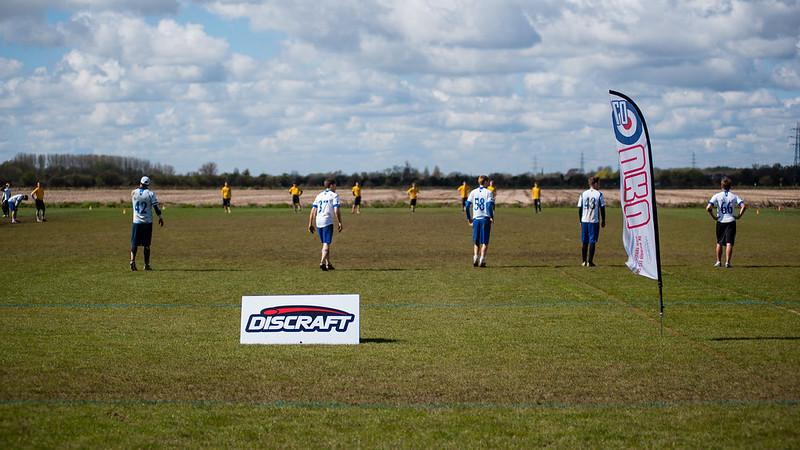 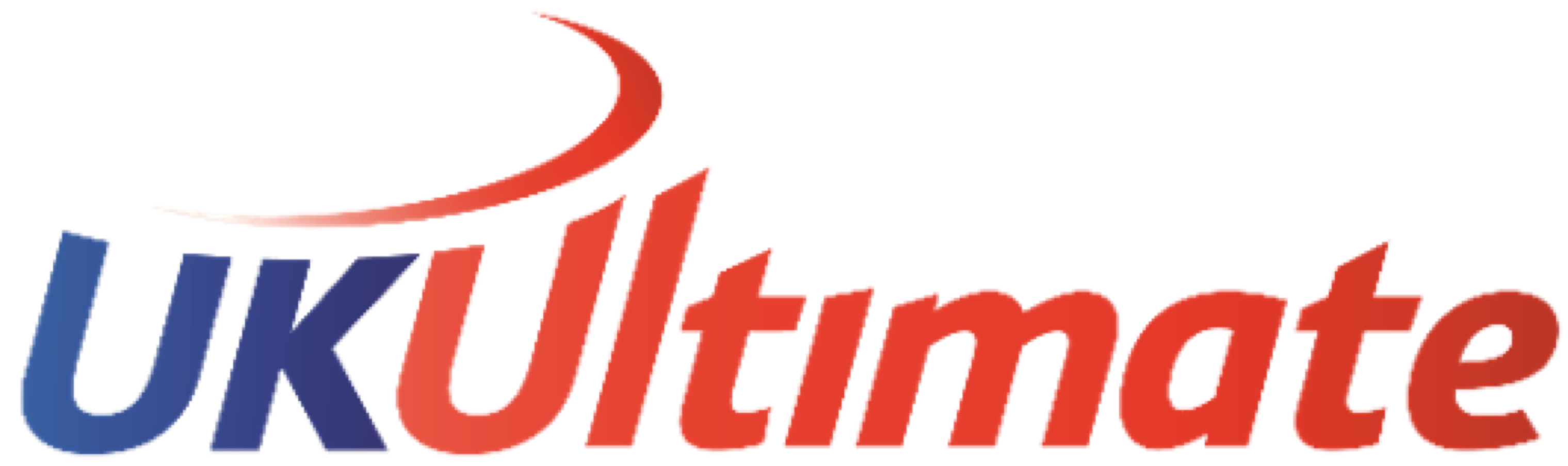 Delivered by
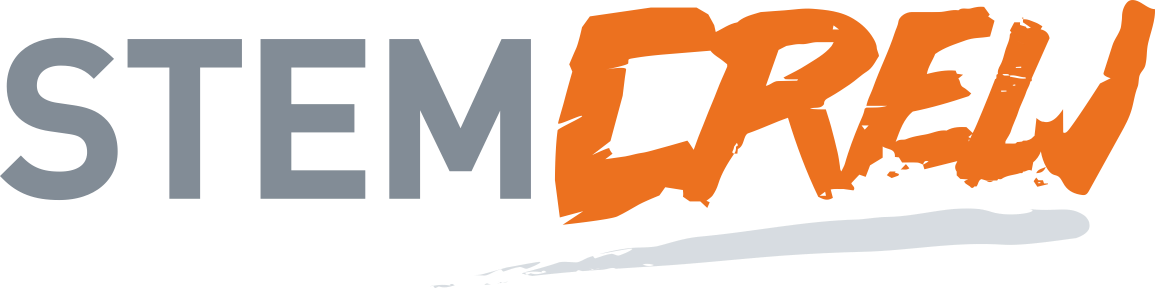 But first,
We must learn three skills:
How to:
Organise a spreadsheet
Work out sum (totals) 
Work out averages (mean)
[Speaker Notes: Teacher notes: 

Just highlighting the key skills that students must know to be able to complete the tasks set

Outlining what skills they will learn in these lessons]
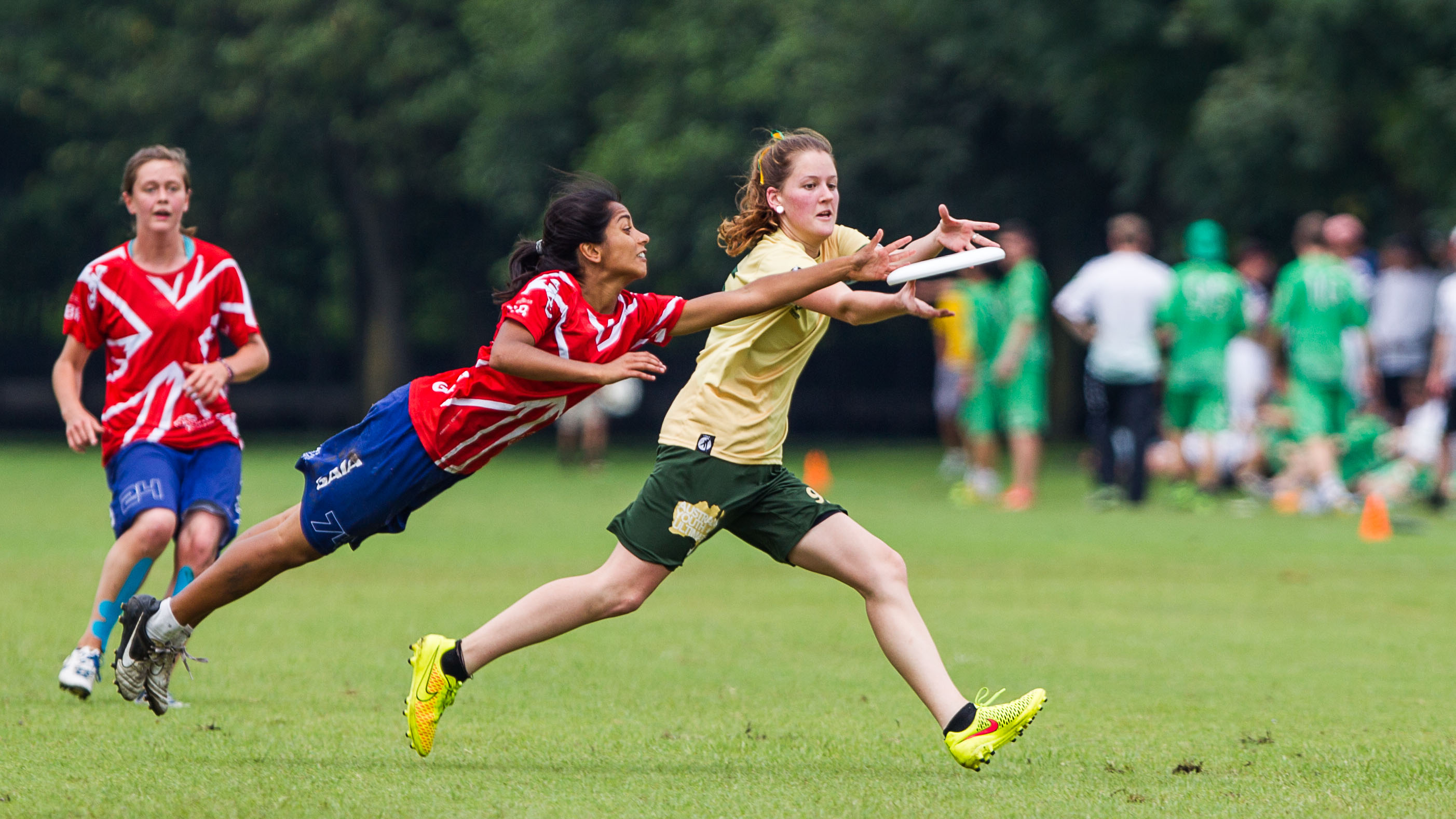 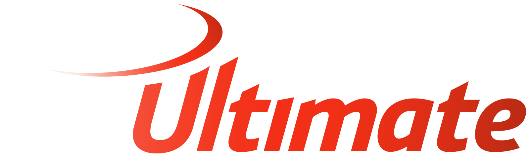 Delivered by
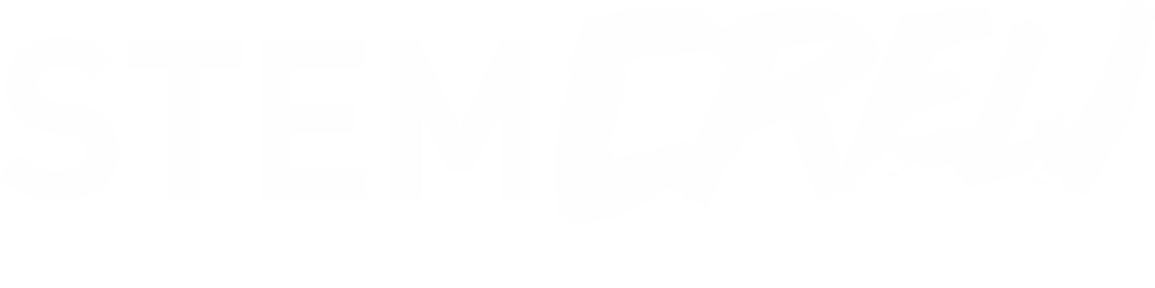 organising
A spreadsheet
What do you notice about how this spreadsheet is laid out?
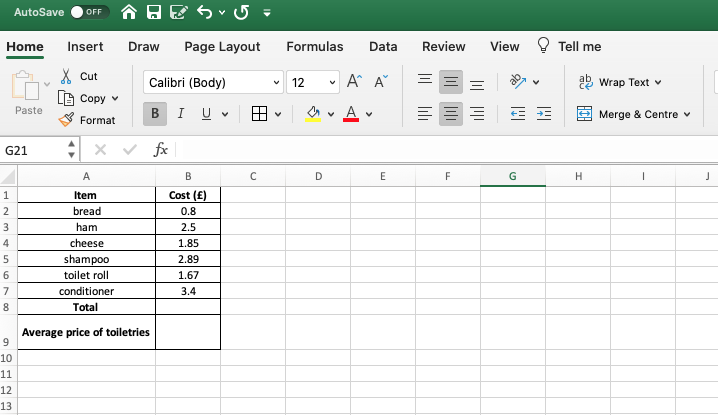 Wrap Text can be used to fit words in to boxes
Words centred in column
Titles in bold
Grid lines to create table
Size of column adjusted
[Speaker Notes: Teacher notes

Talk about grid lines to make it neat 

Titles in bold 

Wrap text to fit in one box 

Adjusting the size of columns to fit the writing 

Centering words- personal preference

Making it look neat so that someone else can follow your work]
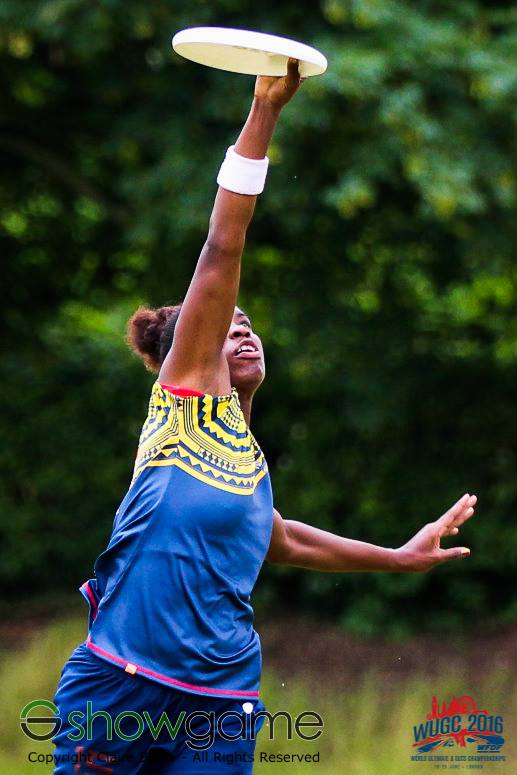 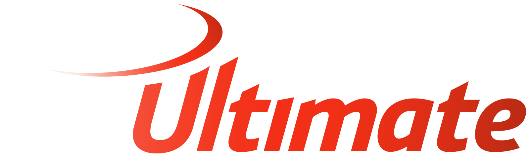 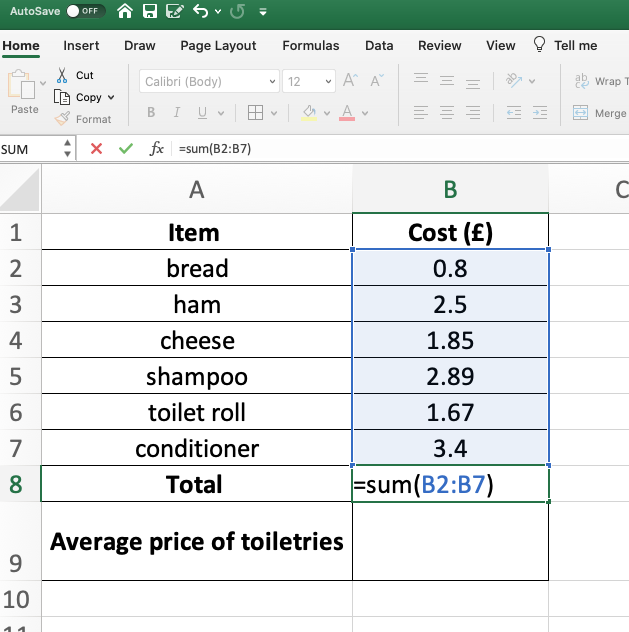 Delivered by
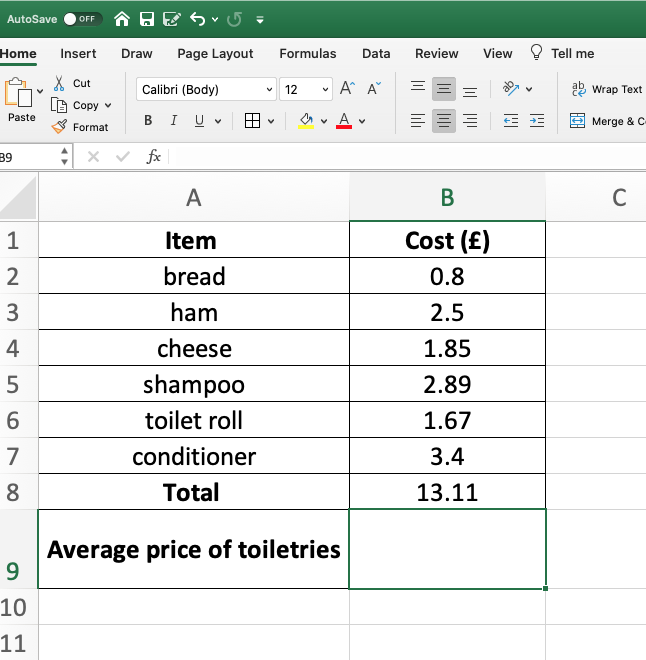 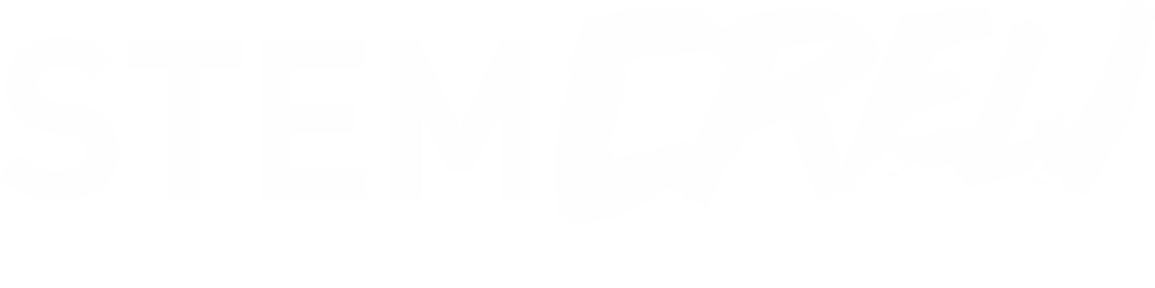 Working out
the Sum
To work out the SUM (total):
Click on the cell you would like your answer in (B9 in this case)

Write =SUM(

Highlight the cells you want to calculate

Close the brackets with )

Press Enter.
[Speaker Notes: Teacher notes

Teaching how to work out the Sum of a list

Simple explanation and pictures to show what is actually happening in Excel

Could show them a real live version in Excel]
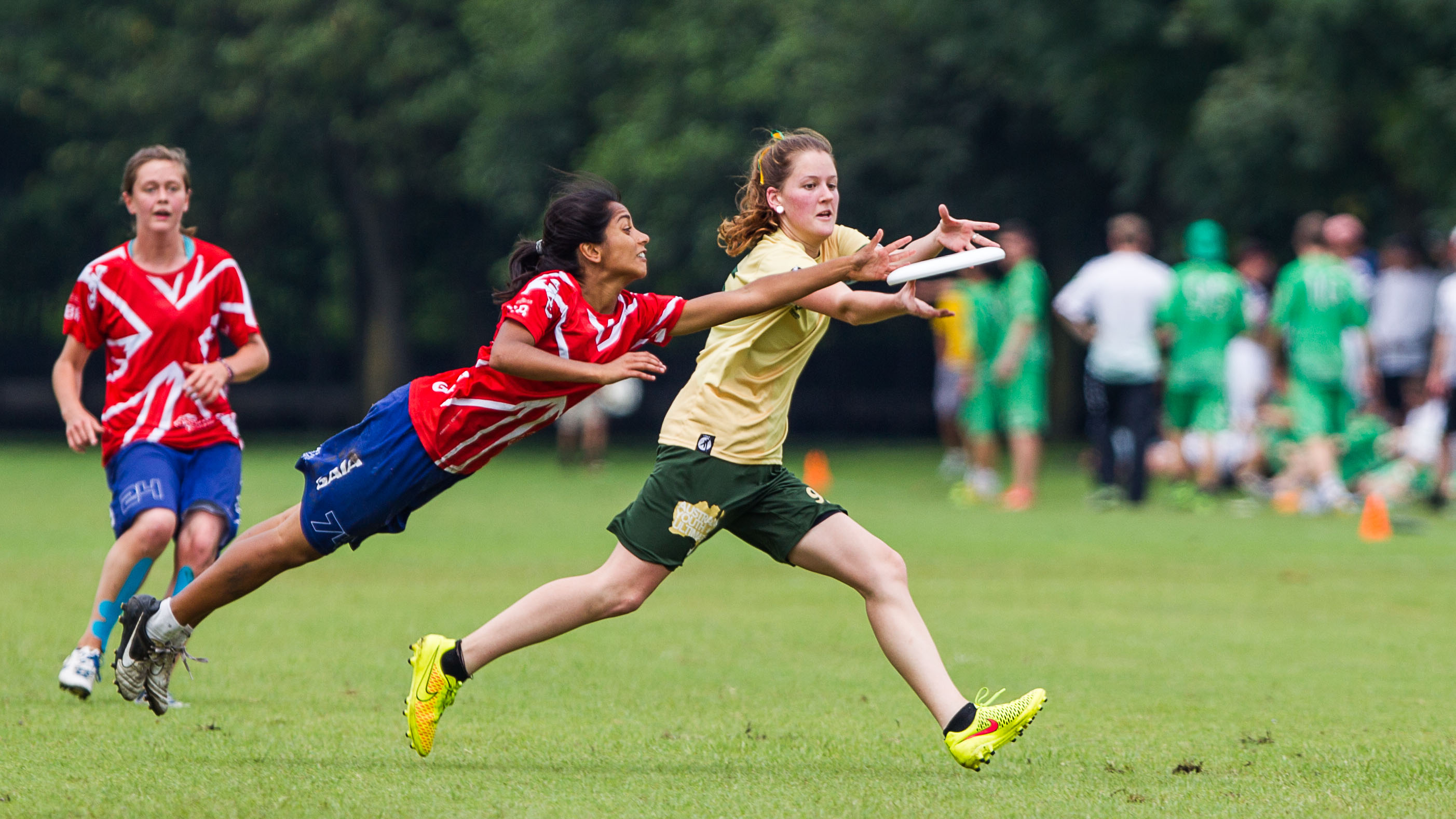 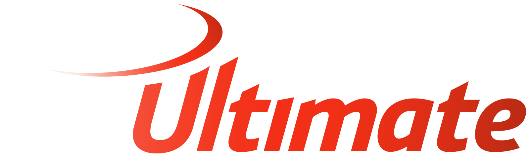 Delivered by
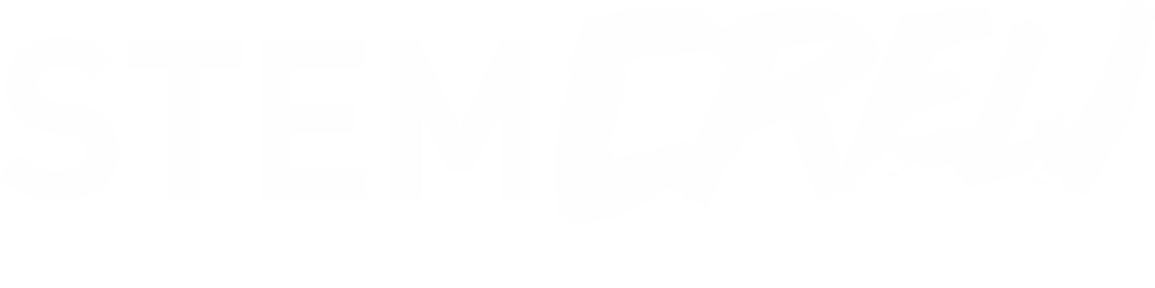 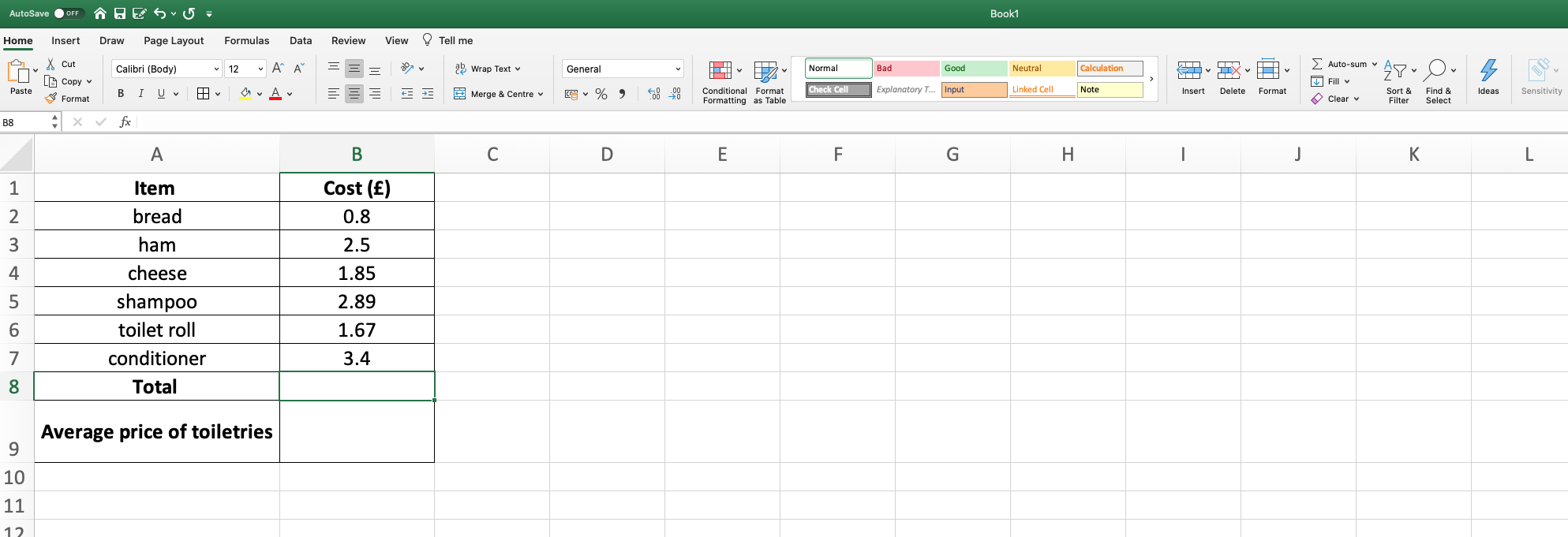 Using
Auto-Sum
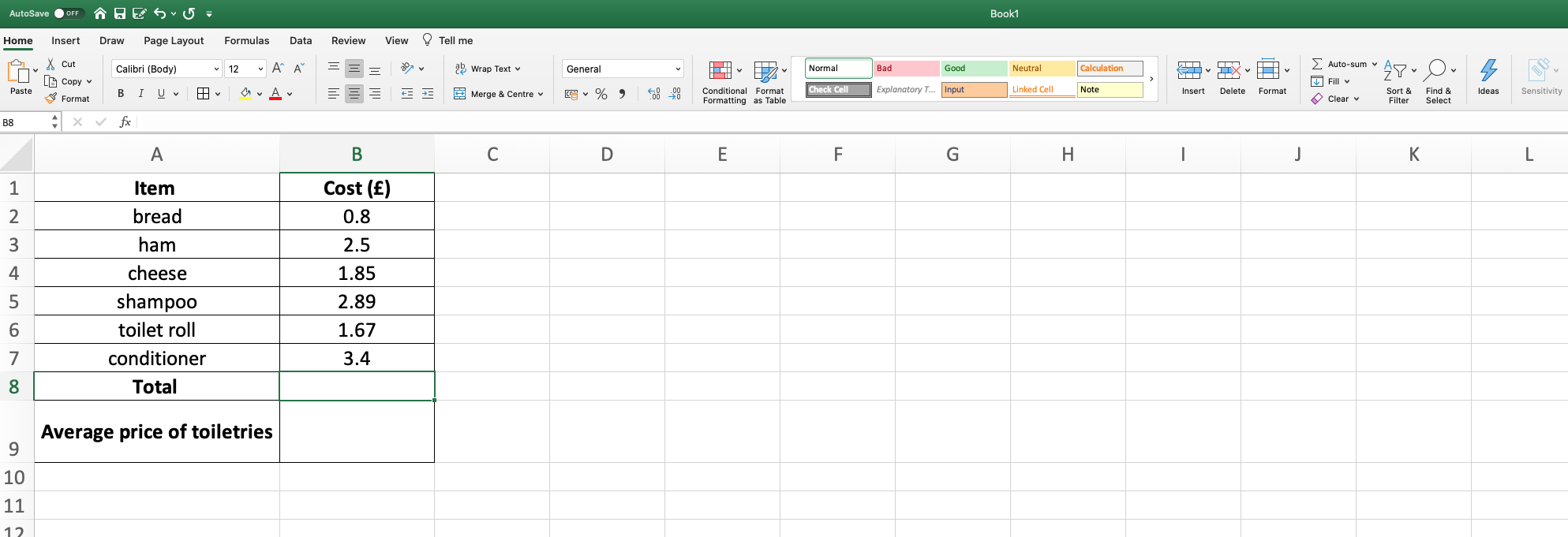 Click in the cell you want.

On the ribbon at the top choose Auto-sum. 

This will automatically work out the sum in the column.
[Speaker Notes: Teacher notes

Using auto sum as an easier quicker way – can be left out for high ability or used for low ability]
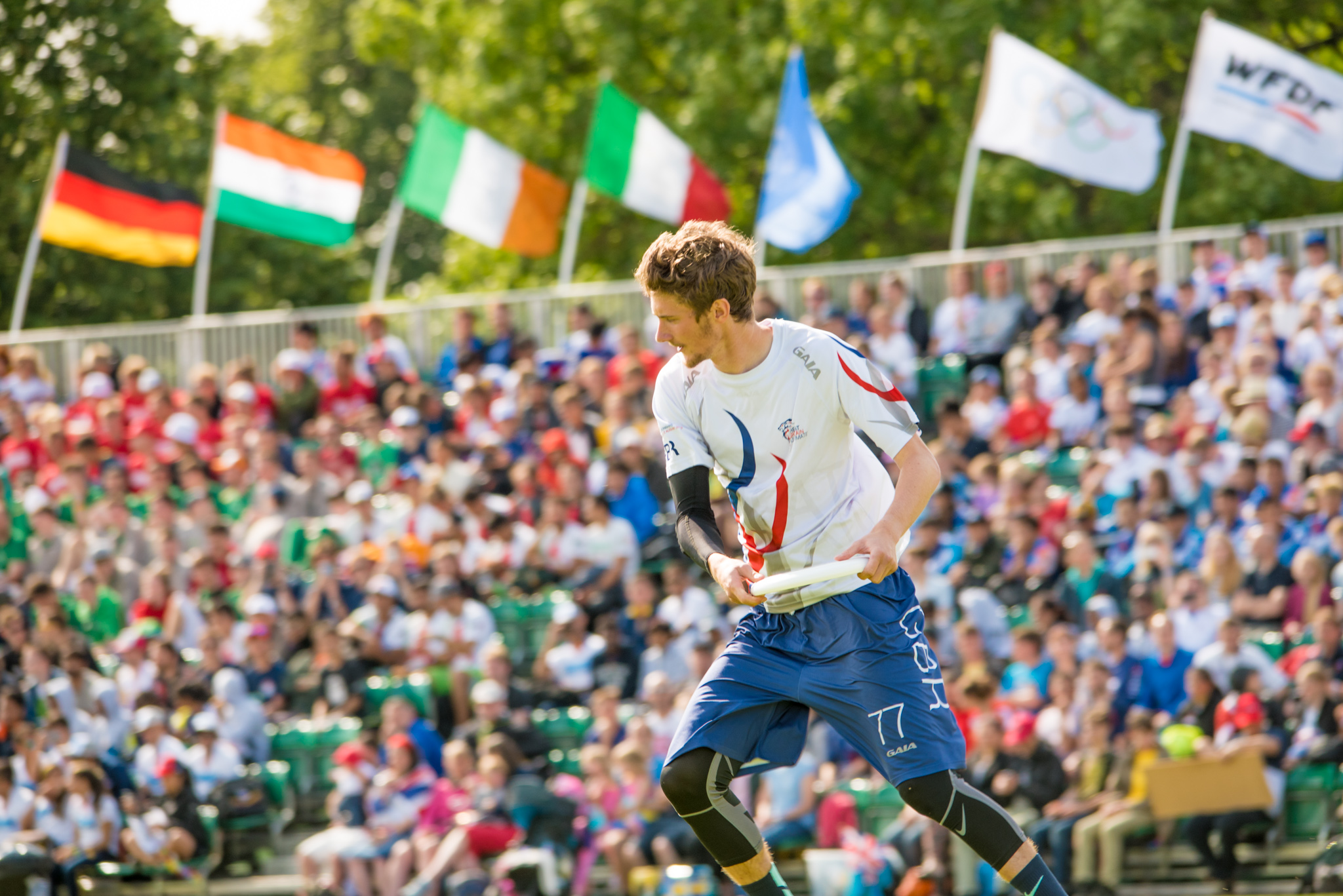 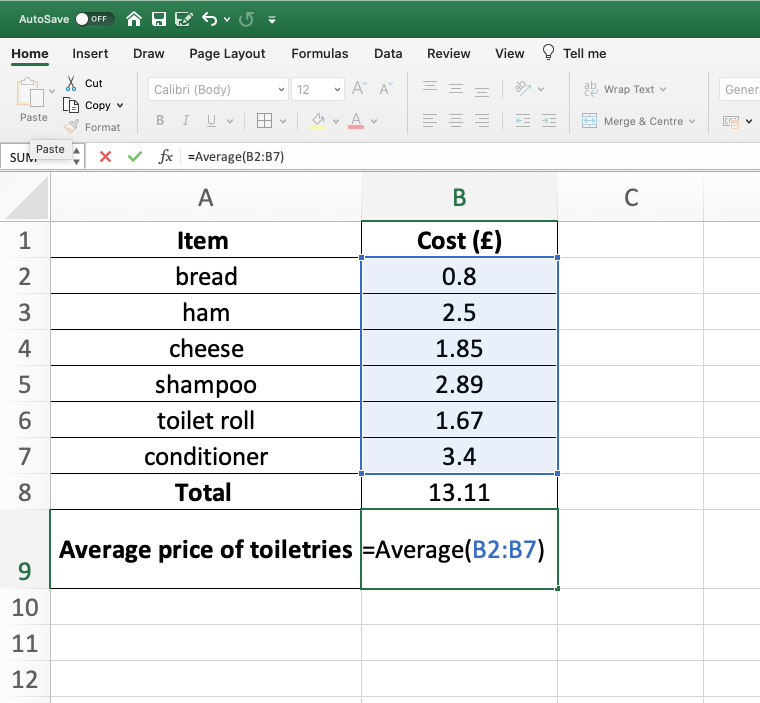 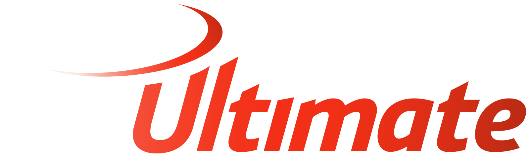 Delivered by
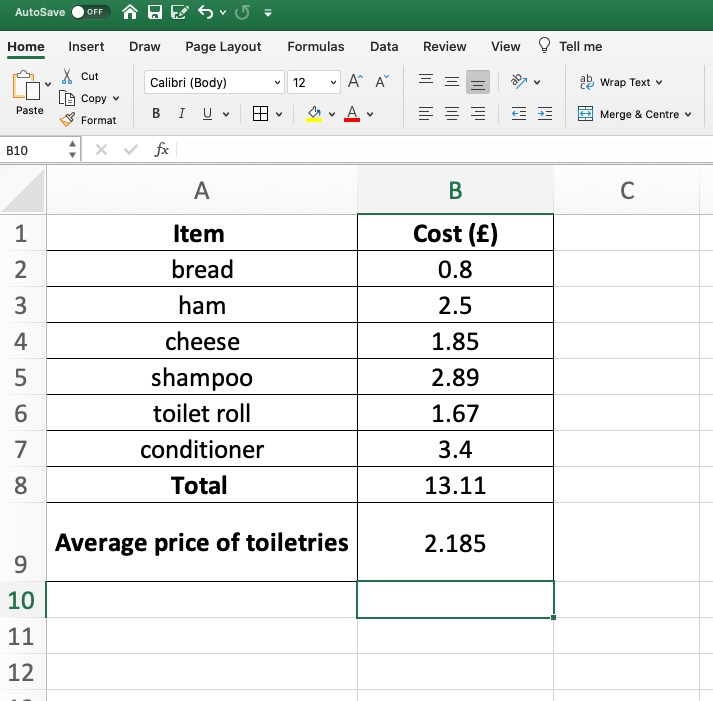 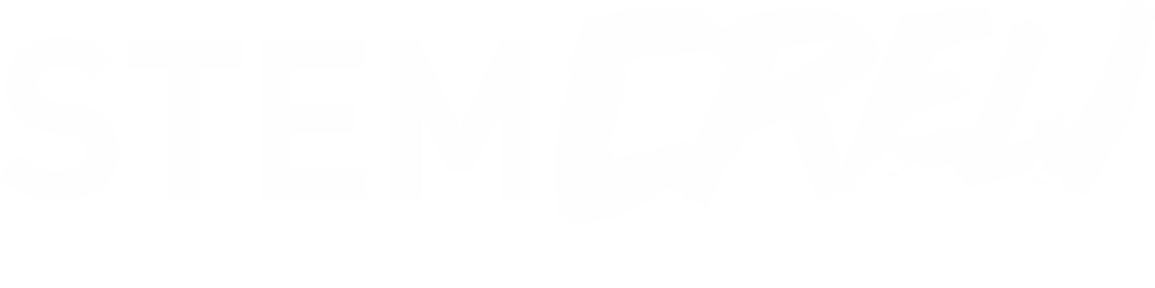 Working out
the Average
To work out the Average (Mean):
Click into cell you would like your answer in (B10 in this case)

Write =AVERAGE(

Highlight the cells you want to calculate

Close the brackets with )

Press Enter.
[Speaker Notes: Teacher notes

Teaching how to work out the average of a list

Simple explanation and pictures to show what is actually happening in Excel]
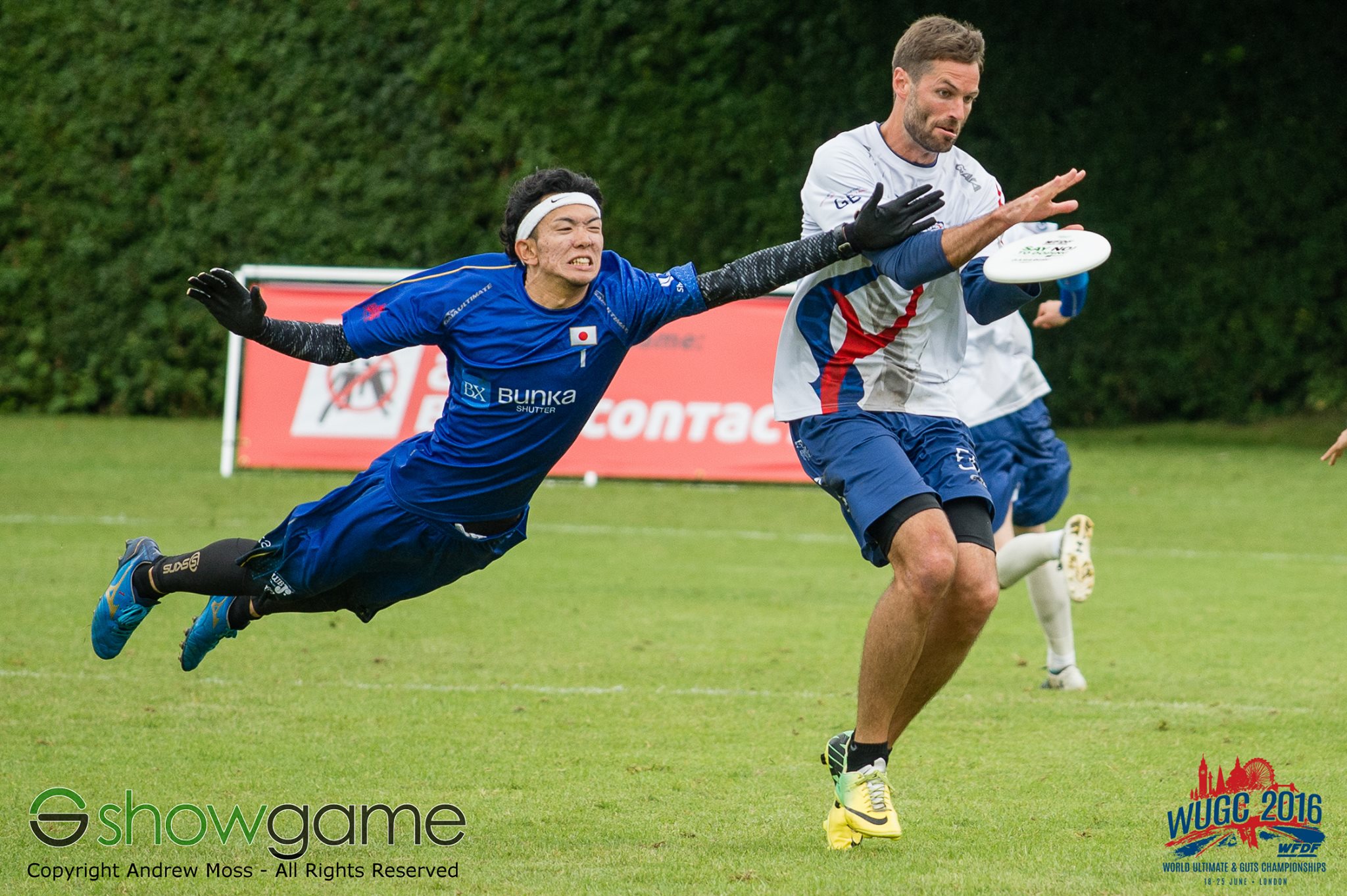 Student task
Follow the instructions on the student task worksheet to complete a shopping list.
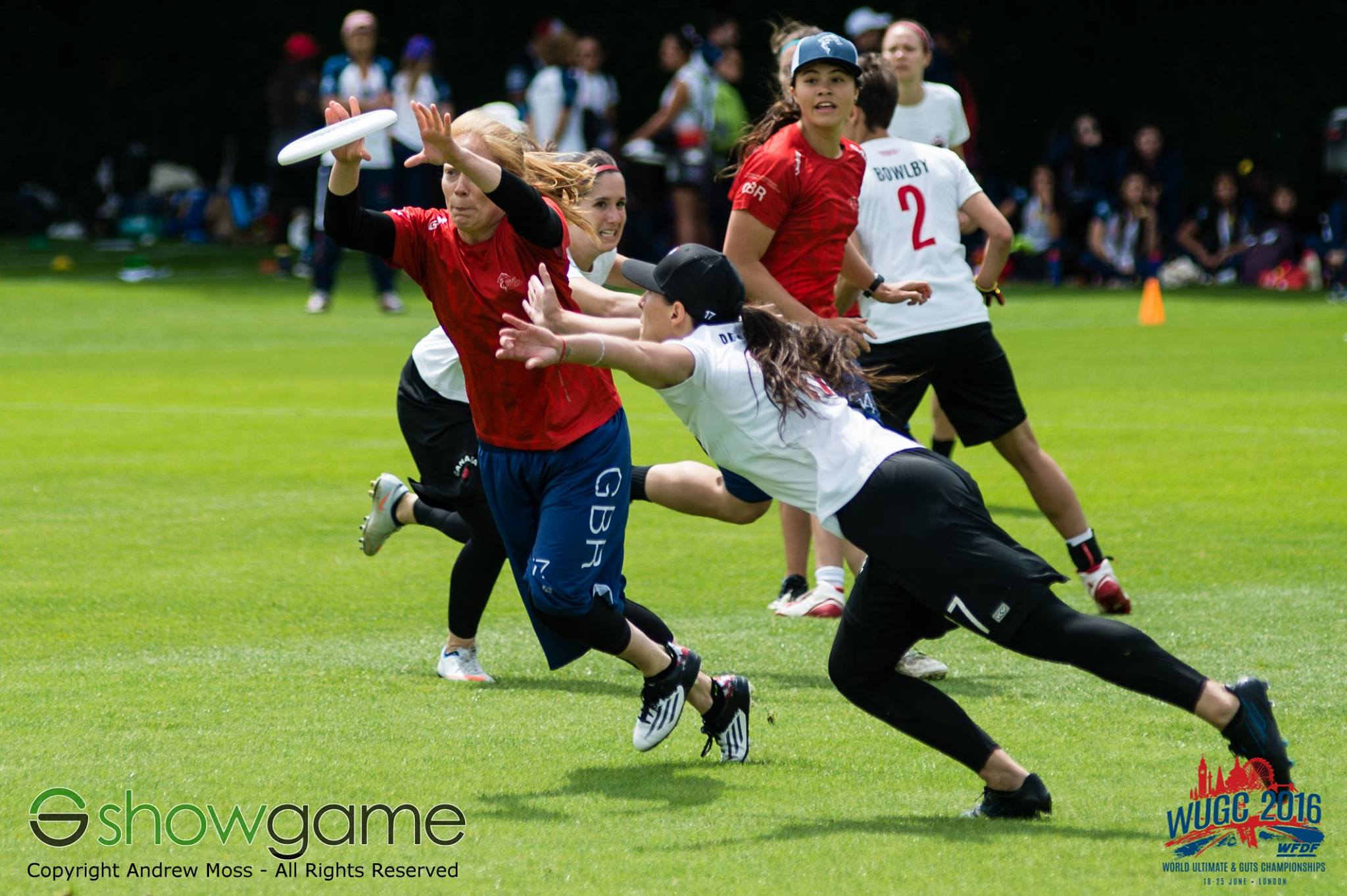 1
2
3
Make sure your work is organised and laid out appropriately
Work out the total
Work out the averages.
[Speaker Notes: Teacher notes 
Student task is to make a shopping list – first of all doing everything manually and then doing it in Excel 
The students will have to work out the sum of the shopping list and then the average of different items 
They will also be asked to organise their spreadsheet in a specific manner.]
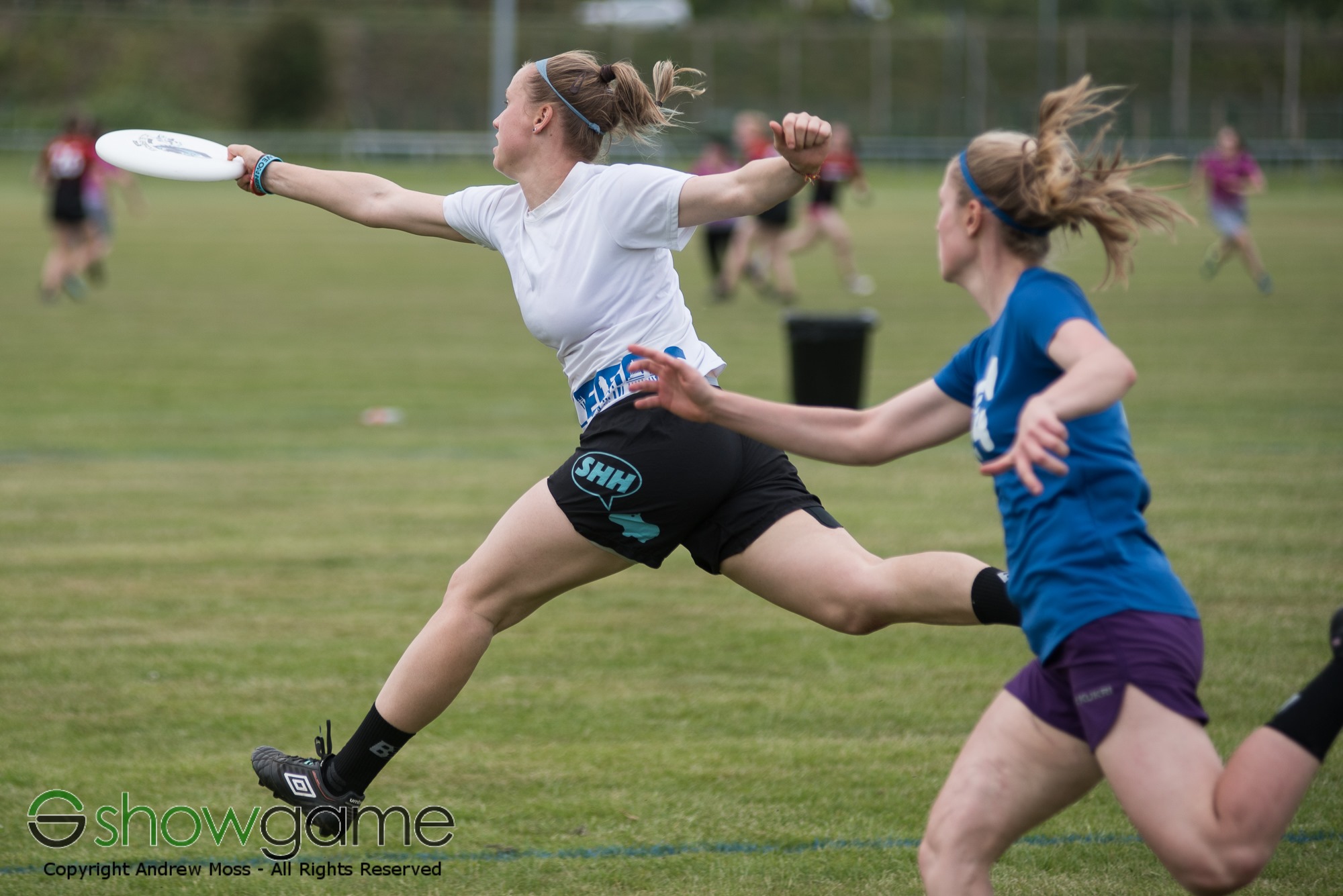 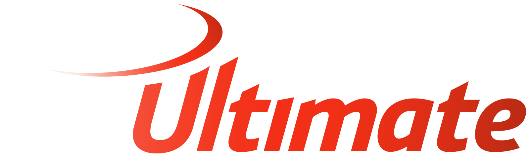 Delivered by
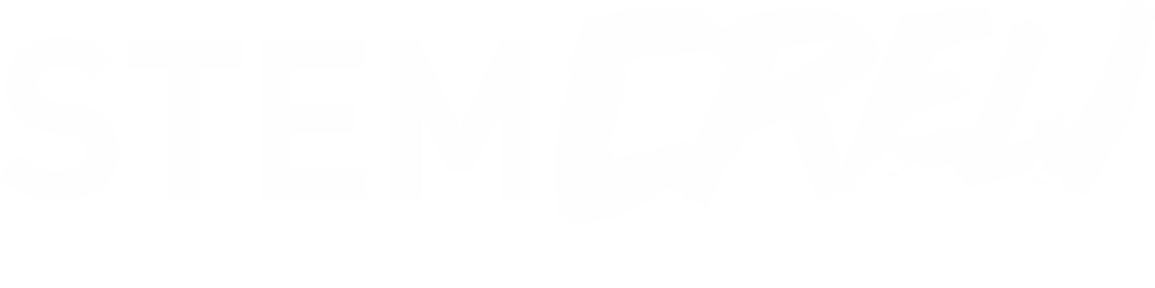 Learning objectives
To be able to organise a spreadsheet on Excel.

To be able to use the SUM and AVERAGE functions on Excel. 

To explain why spreadsheets are better than paper questionnaires.

To apply knowledge to create an Excel spreadsheet for the Spirit scoring system in Ultimate Frisbee.
[Speaker Notes: Teacher notes 
- The learning objectives outlined in this slide are to inform students of the areas they are focusing on. 
- It also provides teachers with criteria for assessing progress.]
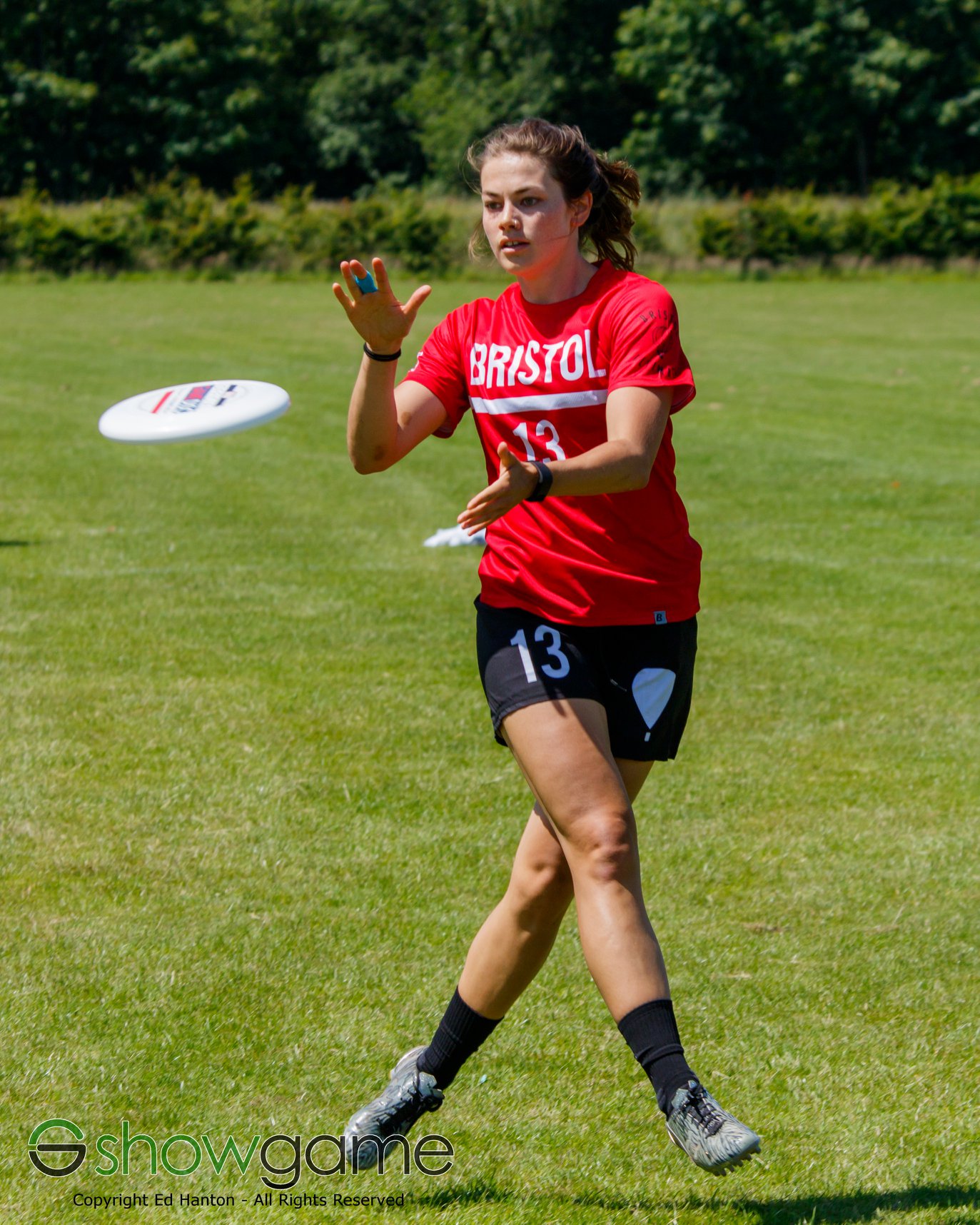 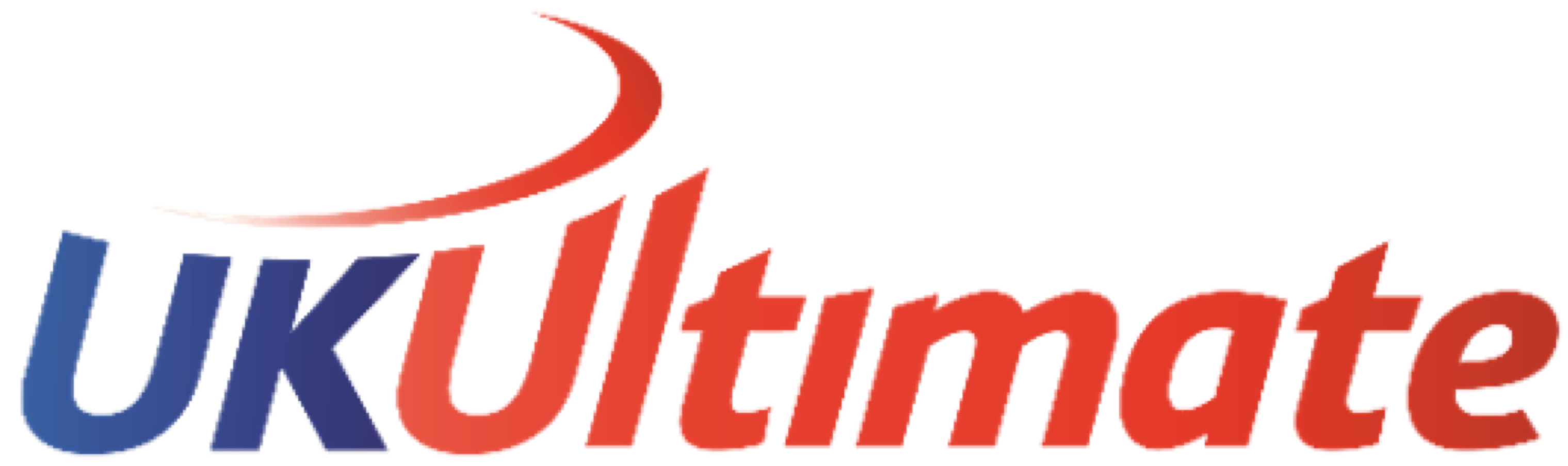 Delivered by
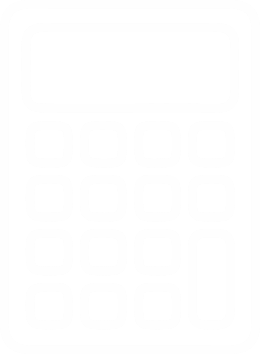 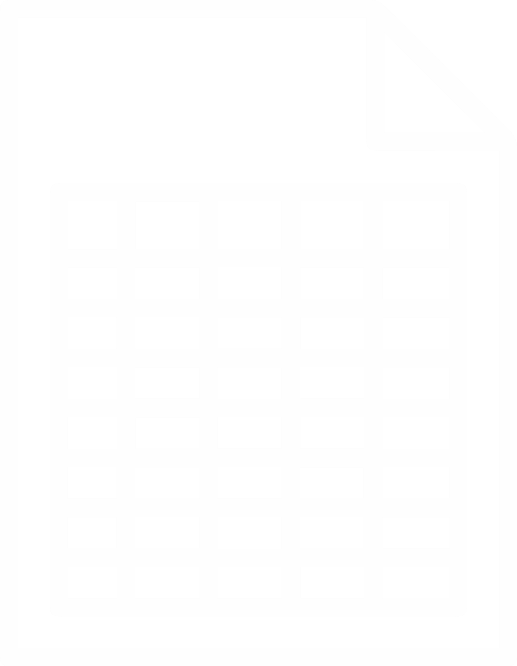 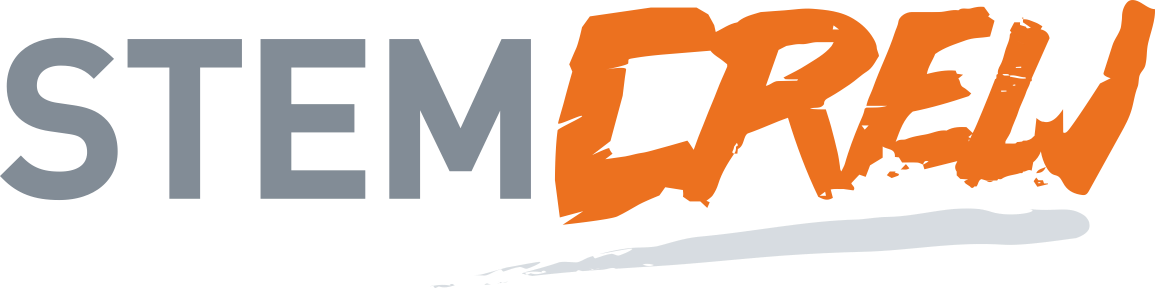 Plenary/check point task
VS
Manual
Spreadsheet
What is better: using a spreadsheet or completing the tasks manually with a calculator?
Why?
[Speaker Notes: Teacher notes 

This is for them to gauge the ease of automated programs – takes time to set up but then it does it all for you 
Manually takes more time and may have to use a calculator if sums are not simple]
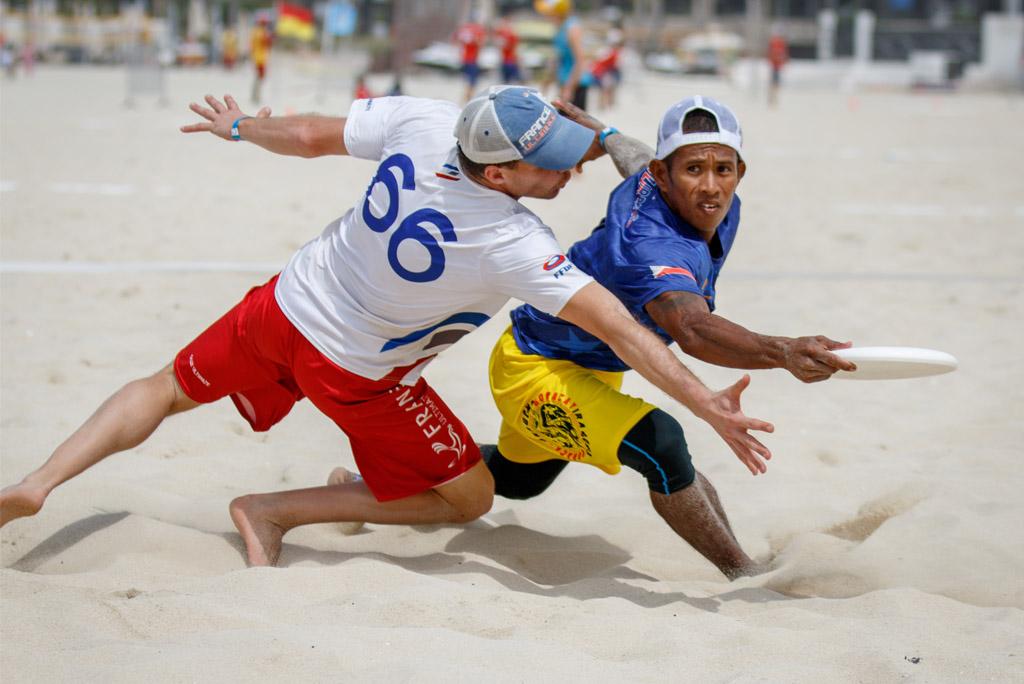 Delivered by
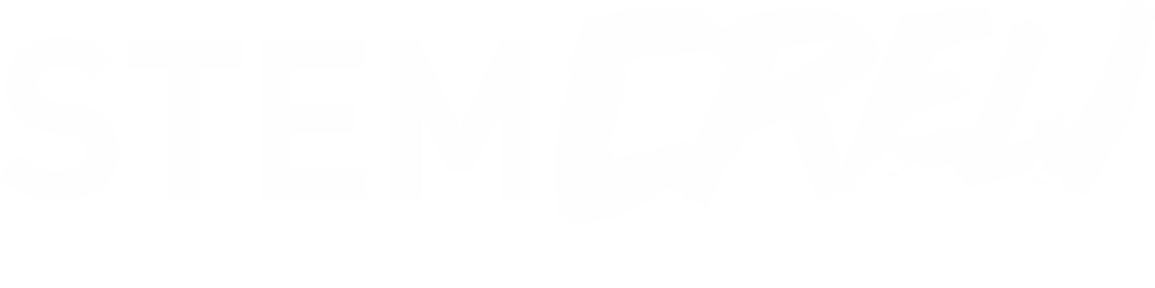 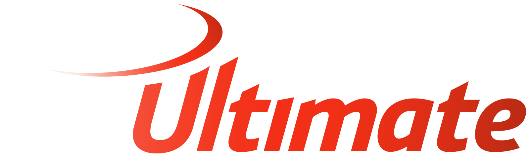 Lesson TWO
Ultimate Frisbee Spirit Scoring
[Speaker Notes: Teacher notes]
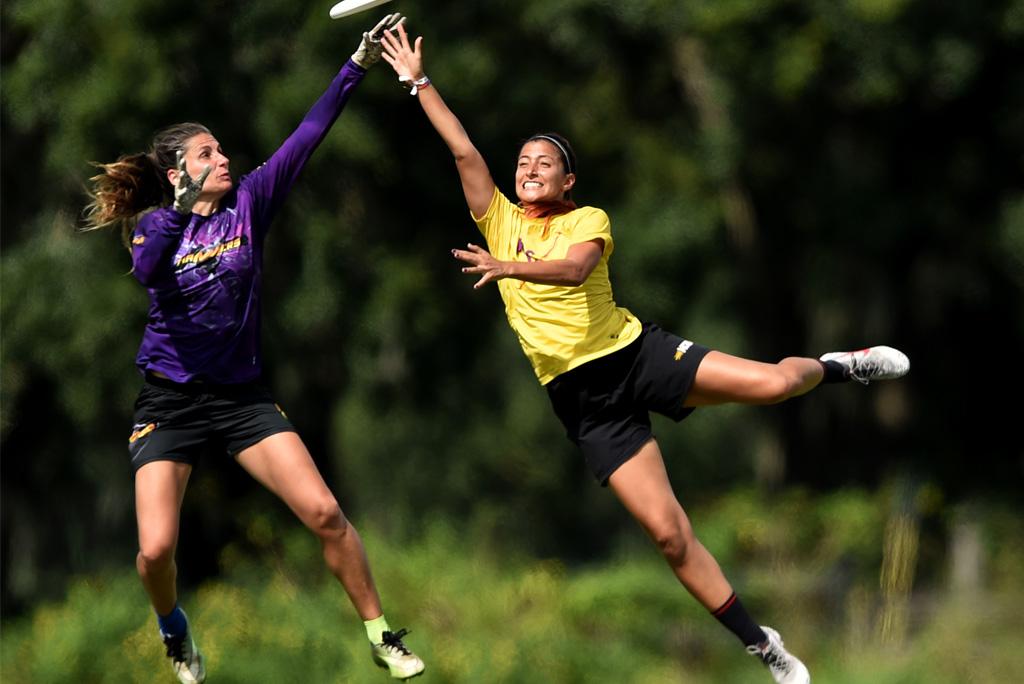 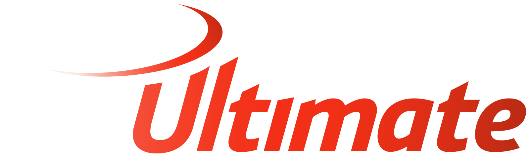 Delivered by
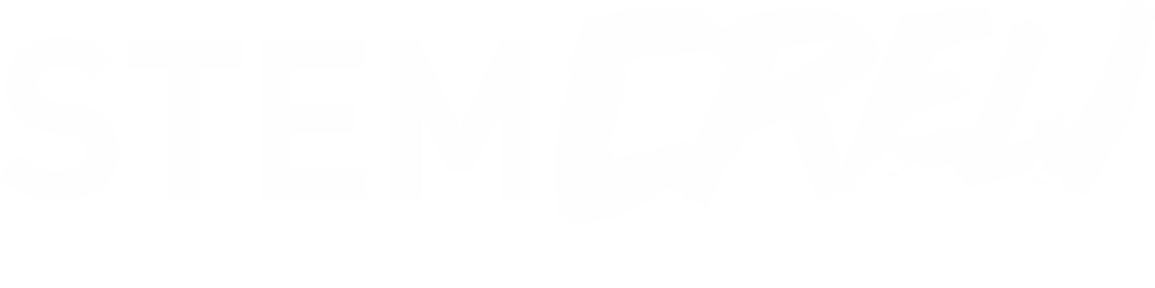 Learning Objectives
To be able to organise a spreadsheet on Excel.

To be able to use the SUM and AVERAGE functions on Excel. 

To explain why spreadsheets are better than paper questionnaires.

To apply knowledge to create an Excel spreadsheet for the Spirit scoring system in Ultimate Frisbee.
[Speaker Notes: Teacher notes 

Same as previous lesson]
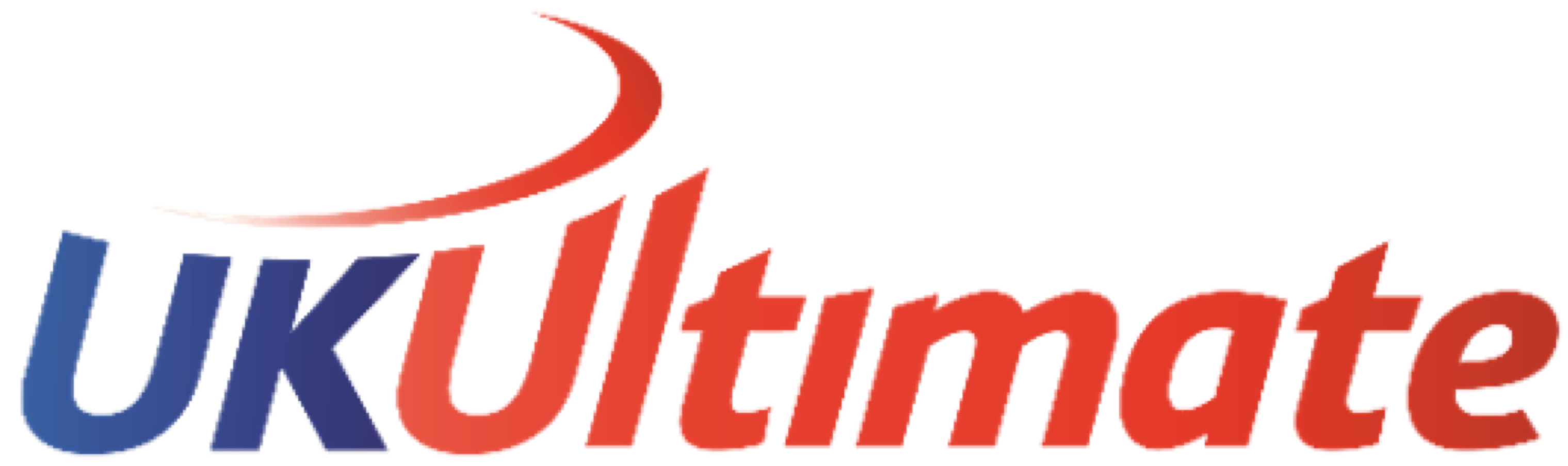 Delivered by
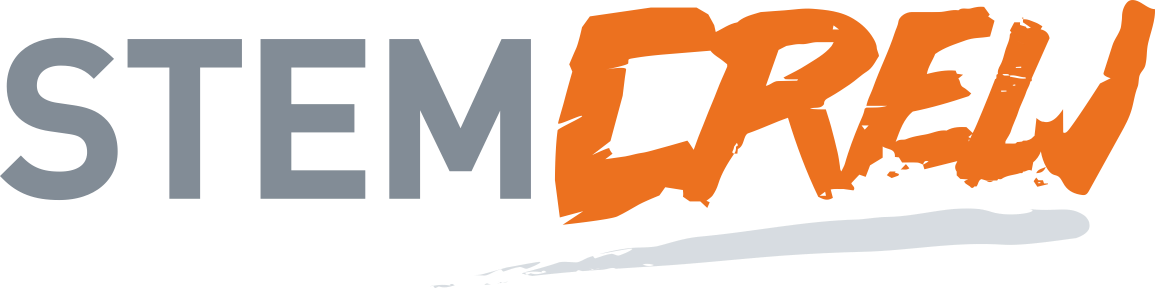 Starter
Can you remember how to find the sum and average?
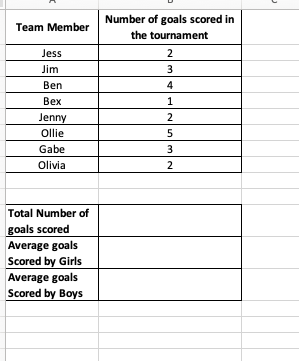 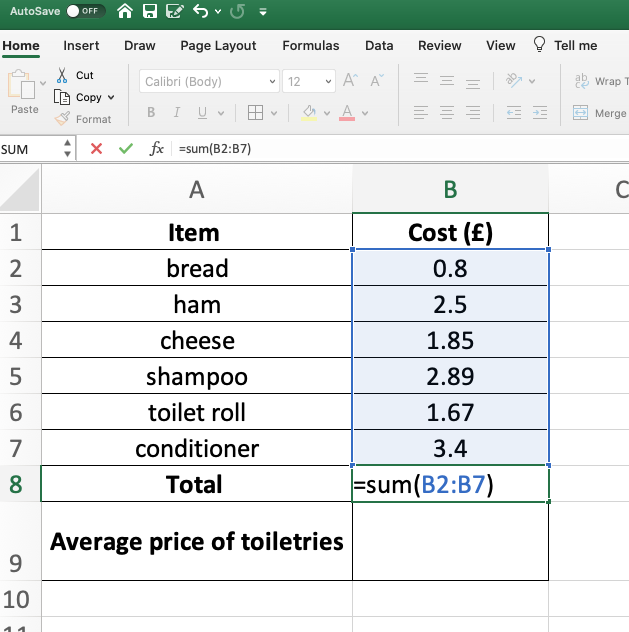 On the starter spreadsheet work out the sum and the averages.
Use the functions we learnt in the previous lesson.
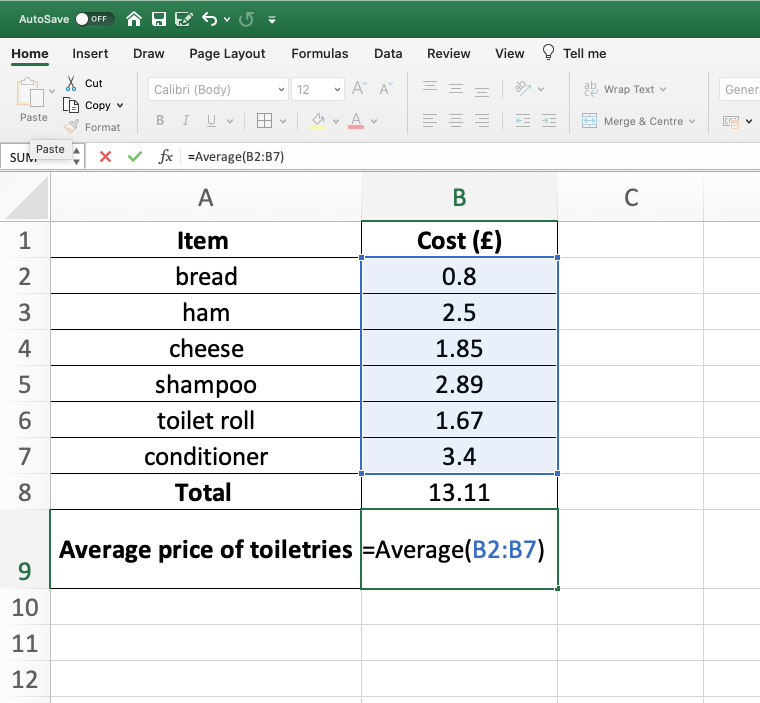 Talking partners
How could we use this to create a spreadsheet for the Spirit scoring system?
[Speaker Notes: Teacher notes:

Brief recap of how to use the Excel functions 

They all have spreadsheet which is filled in with data they need to find the answers to the sum and the averages 

Take ideas – some top ability may have an idea of how they want to layout a spreadsheet and how they will find the averages and means

Explanations available on next 3 slides hidden but can unhide depending if class need recap

There is a help box on the spreadsheet this could be hidden before distributing and then if struggling guided to unhide to jog memory]
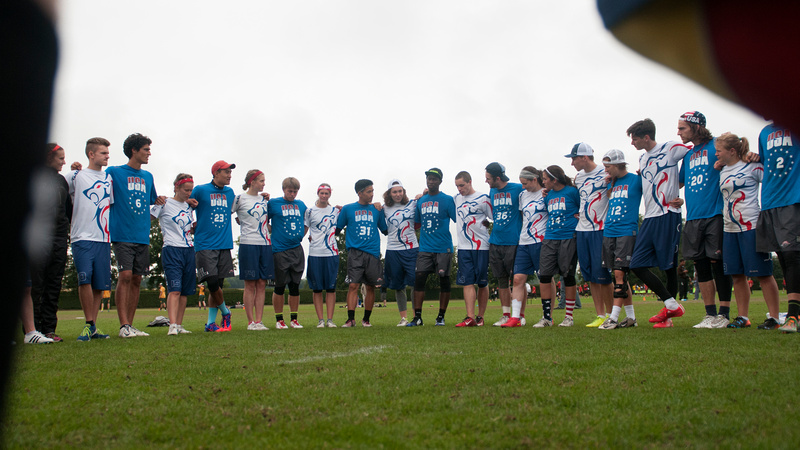 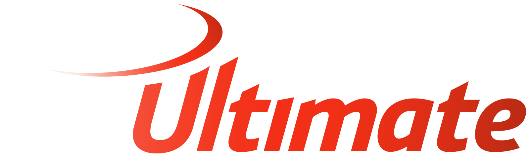 Delivered by
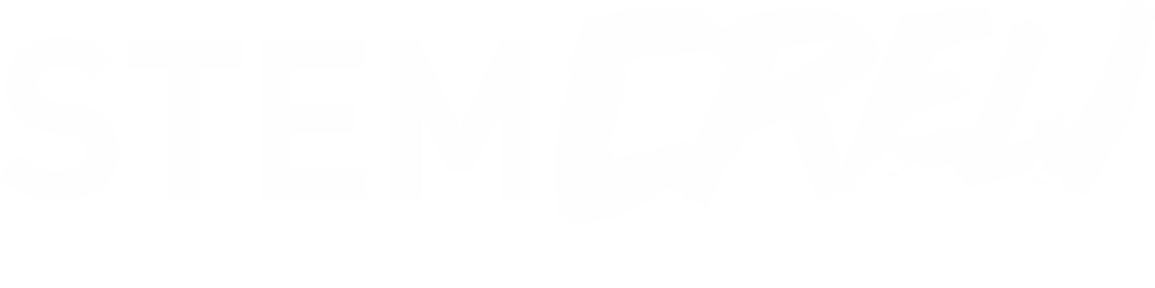 the
Scoring System
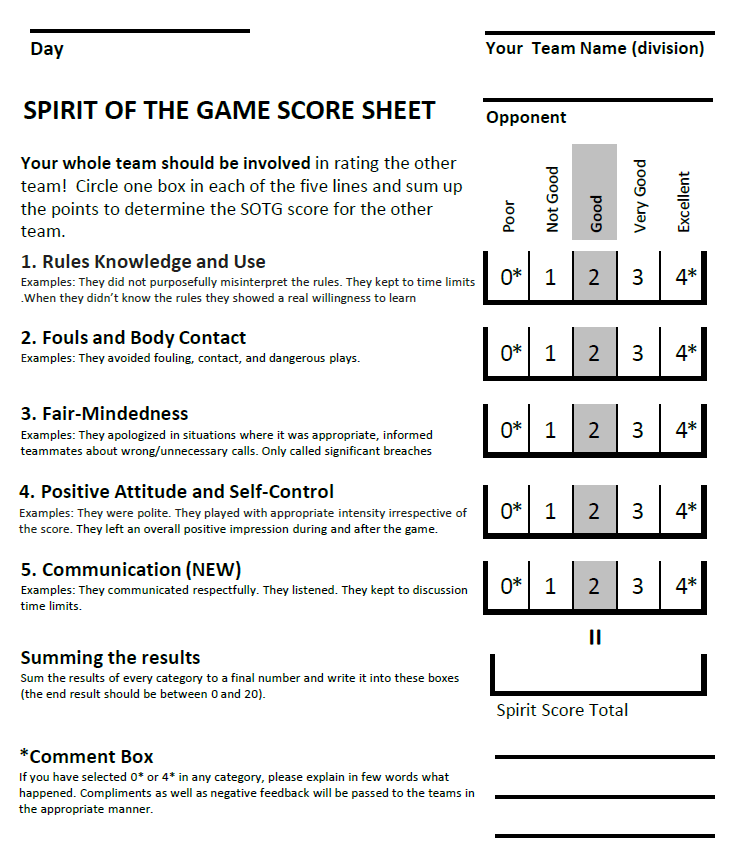 The Spirit Scoring system is 0-4 in each of the categories.

The average Spirit score for a team in a tournament is normally 2. 

The team with the highest spirit score at the end wins the Spirit prize.

Our task is to make this smoother and more efficient by making it digital.
[Speaker Notes: Teacher notes

Spirit of the game score sheet taken from https://nswultimate.com.au/spirit-of-the-game

Recap of scoring system – Remind them of the task and how to spirit score 

Explain this is a normally scoring sheet, it helps for teams to rank their opponents and to judge the games fairly. They all vote in a circle and the average is taken. 
If a player votes 0 or 4 they must justify why they have given that score to the rest of the team


Video to recap quickly the values of spirit of the game 
https://www.youtube.com/watch?v=8puxi4_Vw74]
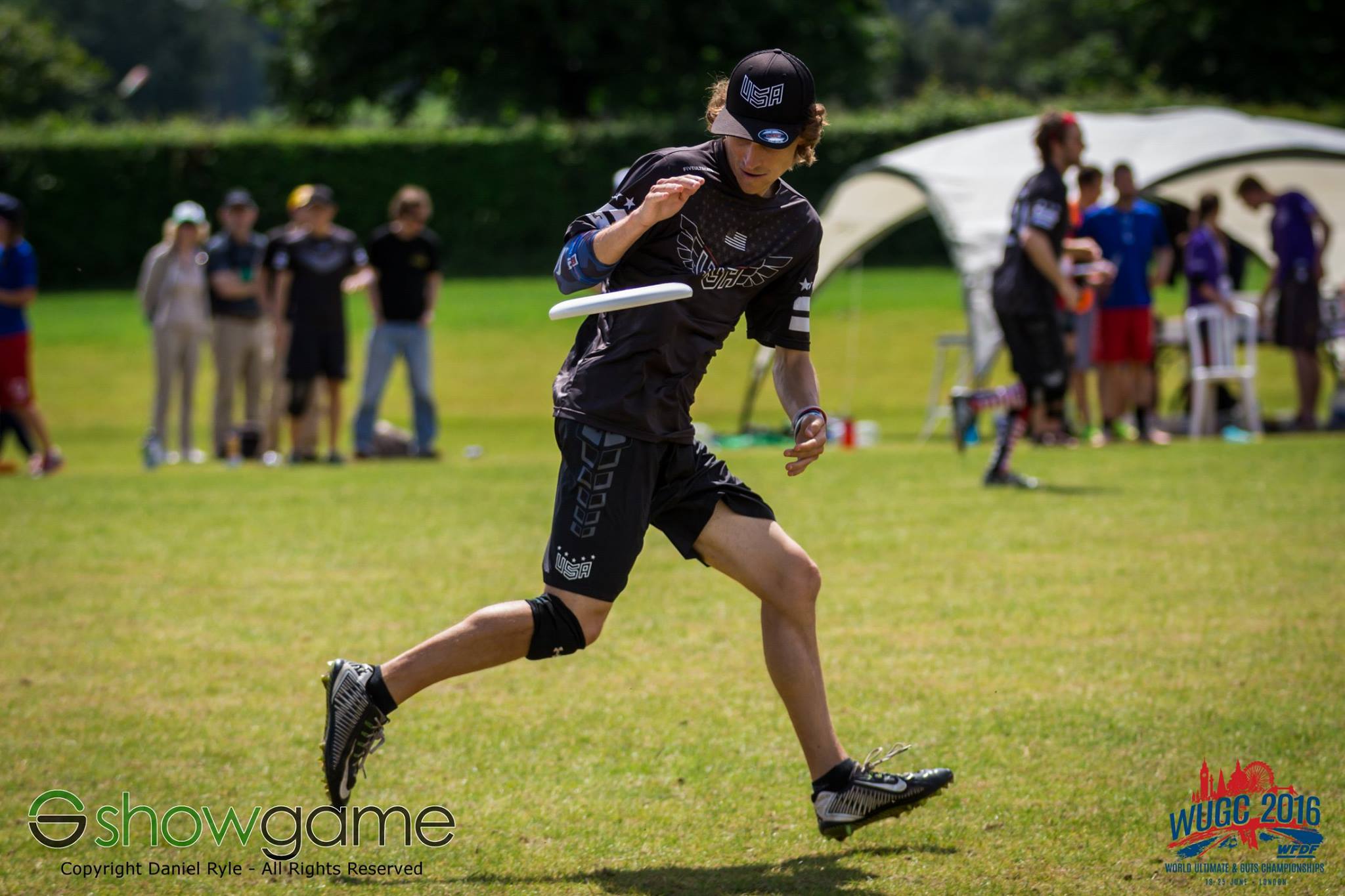 THE
Ultimate goal
The Ultimate goal for this lesson is to digitalise the Spirit scoring system.

Produce an Excel spreadsheet that teams can input their scores for the Spirit scoring system. 

The spreadsheet should work out the totals and the averages for each team.
[Speaker Notes: Teacher notes

This the the ultimate goal for the end of the 2nd lesson 

Introduced now to see the link between what they are learning and what they will have to apply their knowledge to]
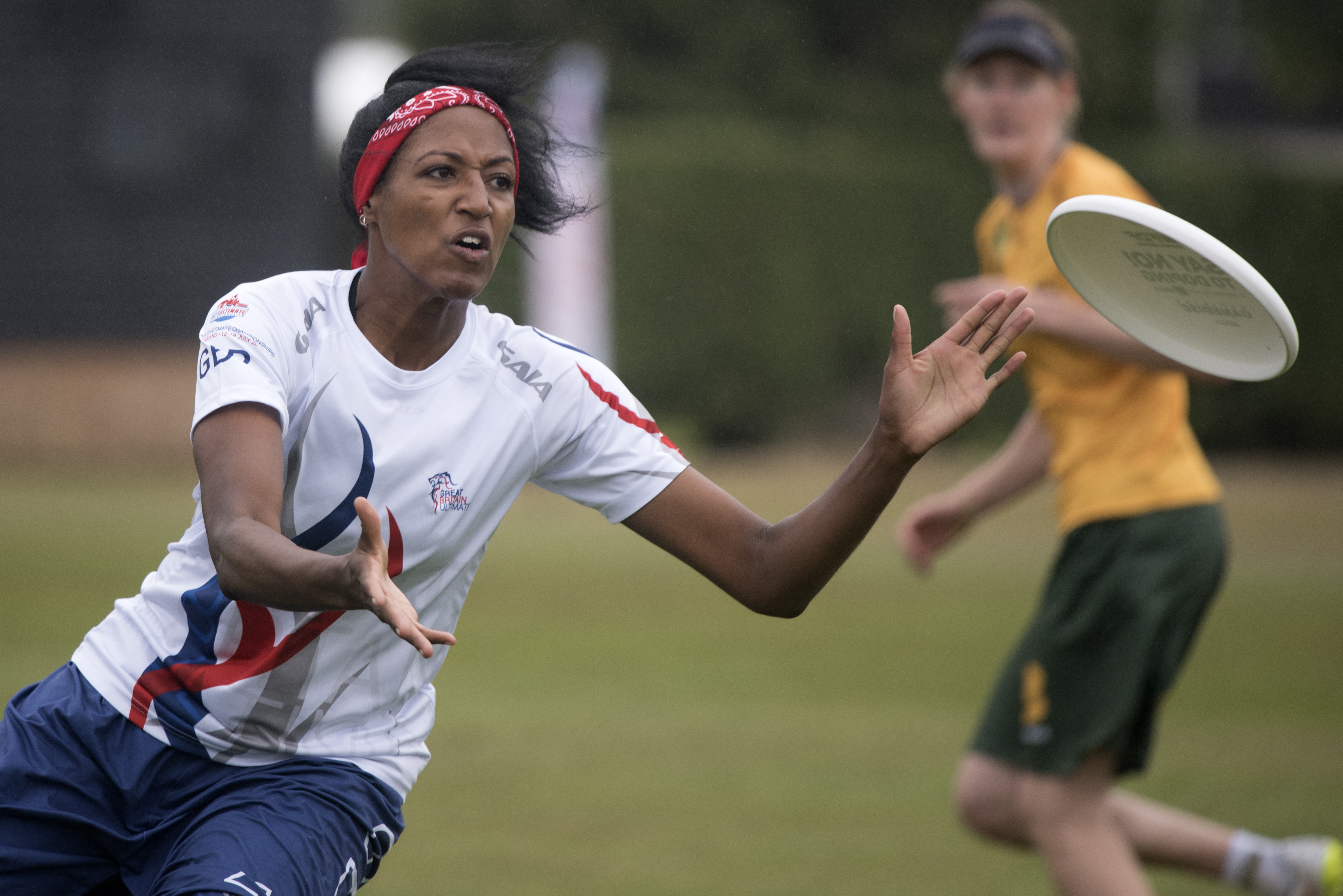 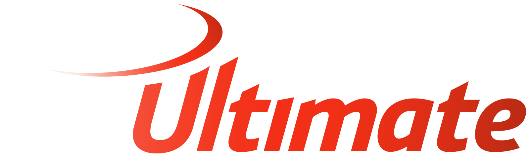 Delivered by
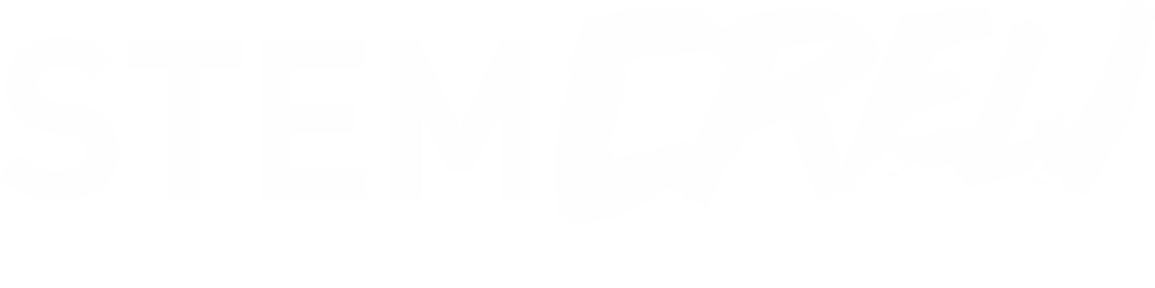 The
Ultimate goal
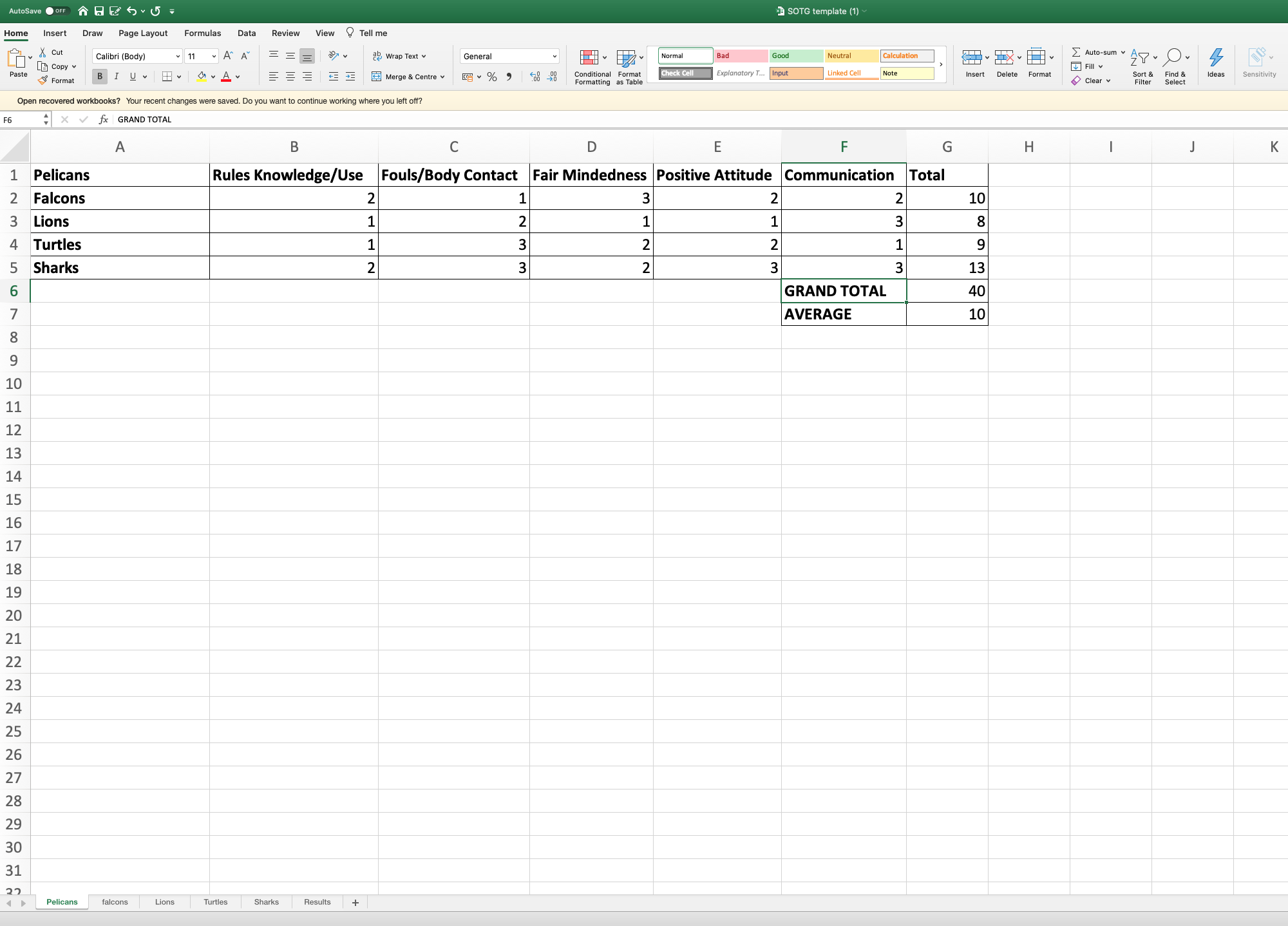 Team names down the left-hand side
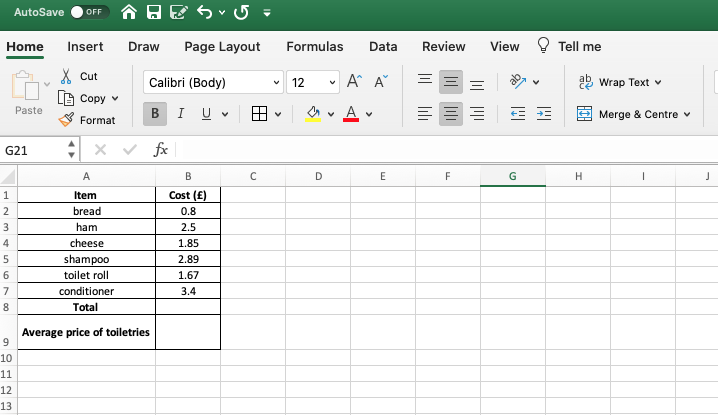 SOTG five categories along the top row
Use function =sum(  
Find total score for each team
Use function =sum(
Find the grand total score
Use the function =average(
Find the average of the totals
Check your spreadsheet works by inputting numbers
Extension: Multi tab
[Speaker Notes: Teacher notes

Overview of spreadsheet what should they be trying to achieve

Layout – bold titles 
Names of team down side
5 rules along the top 

Totals and averages 

Functions inputted

explain this is one team sheet that the other teams can input their spirit score on to when they play them ( downsides they can see everyone elses scores will this impact them? Do you need official to hide other scores so they just see their column when completing) could show them how to hide rows


Multi tab High ability copy and paste and change the names of the teams to ensure all are involved]
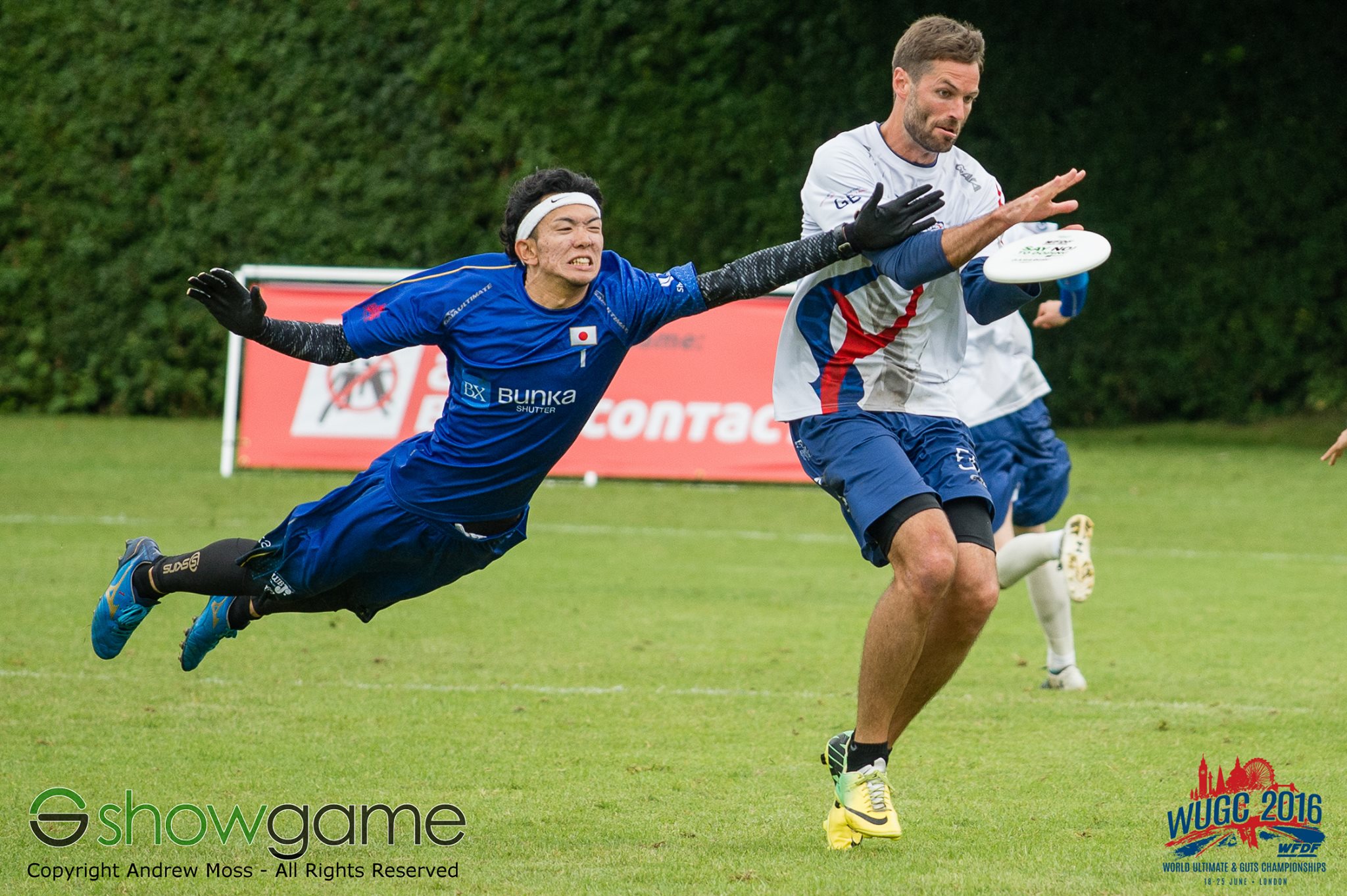 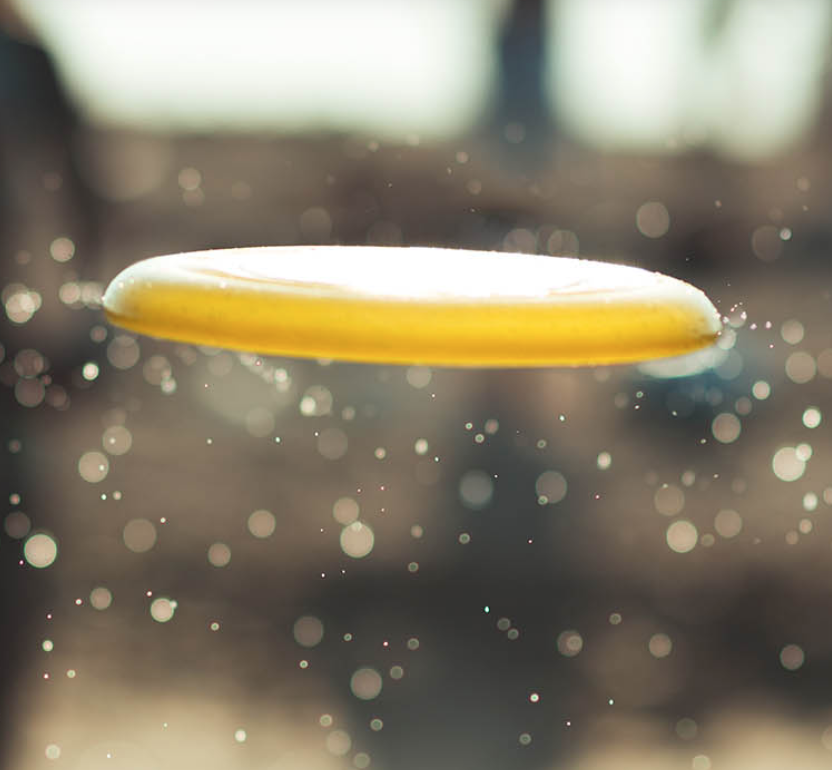 Student task
Follow the instructions on the student task worksheet to complete a score card for Spirit of the Game.
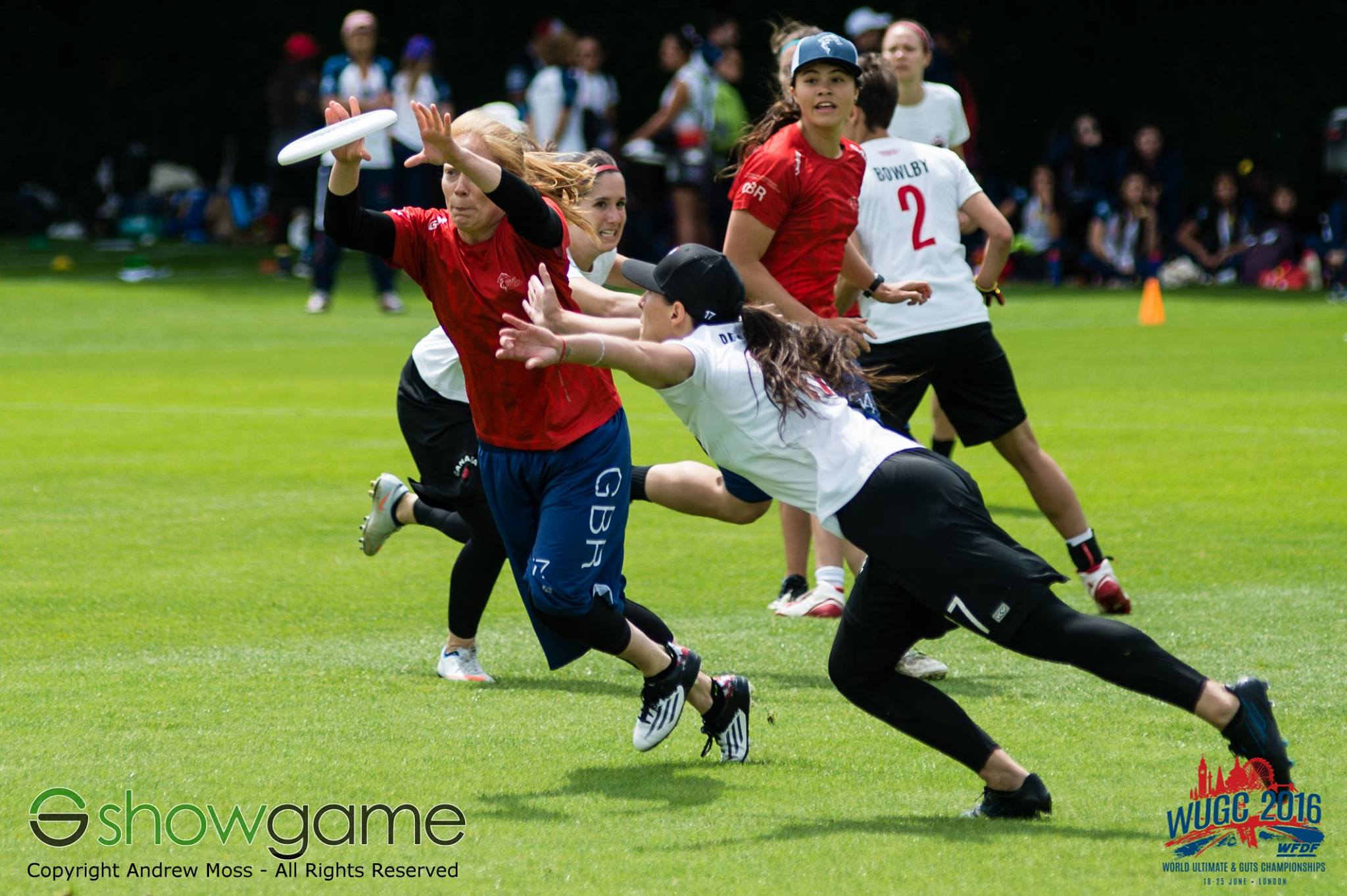 1
2
3
Make sure your work is organised and laid out appropriately.
Work out the total
Work out the averages
[Speaker Notes: Teacher notes 
Student task is to make a shopping list – first of all doing everything manually and then doing it in Excel 
The students will have to work out the sum of the shopping list and then the average of different items 
They will also be asked to organise their spreadsheet in a specific manner.]
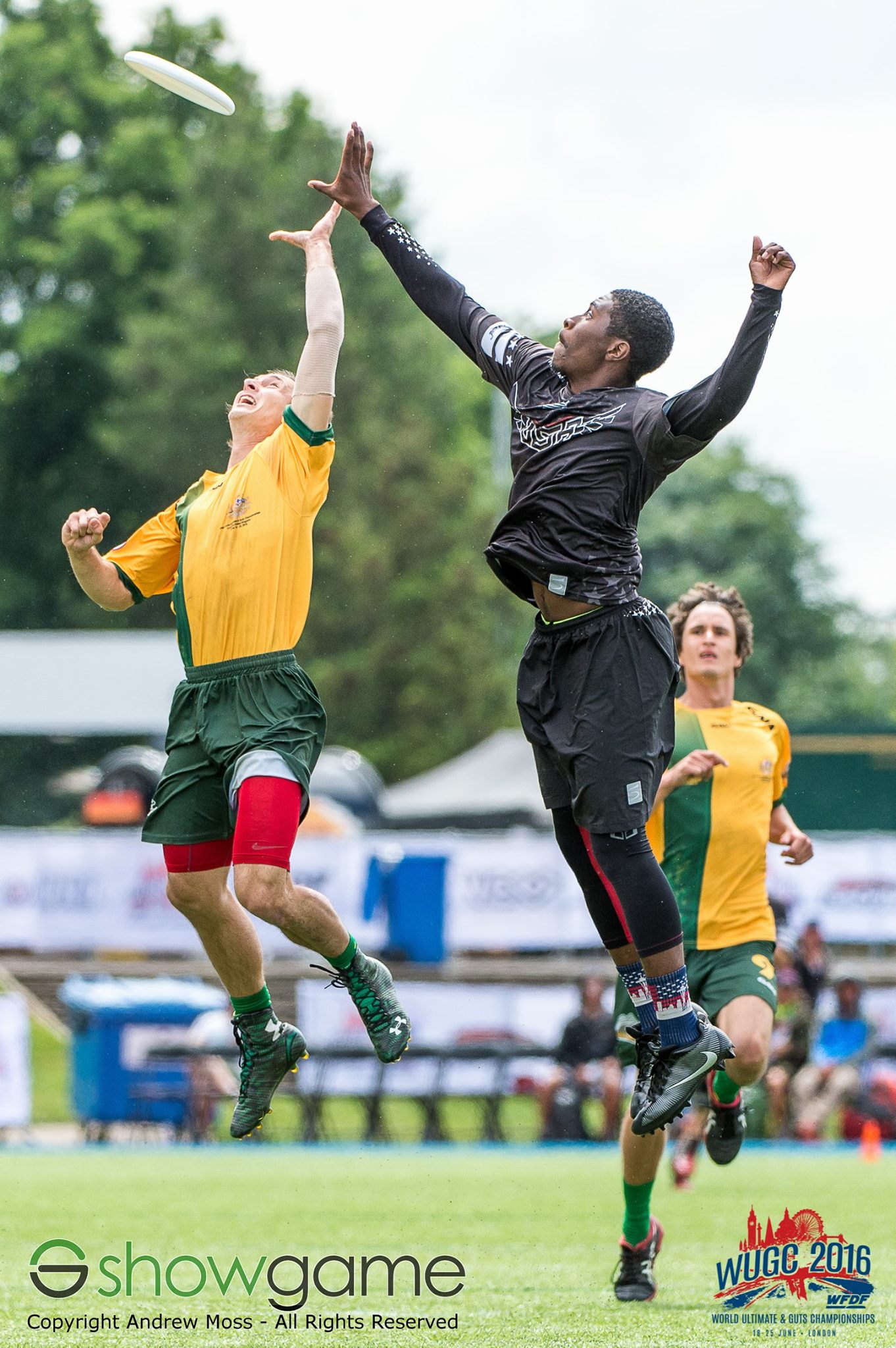 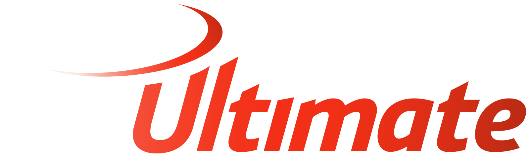 Delivered by
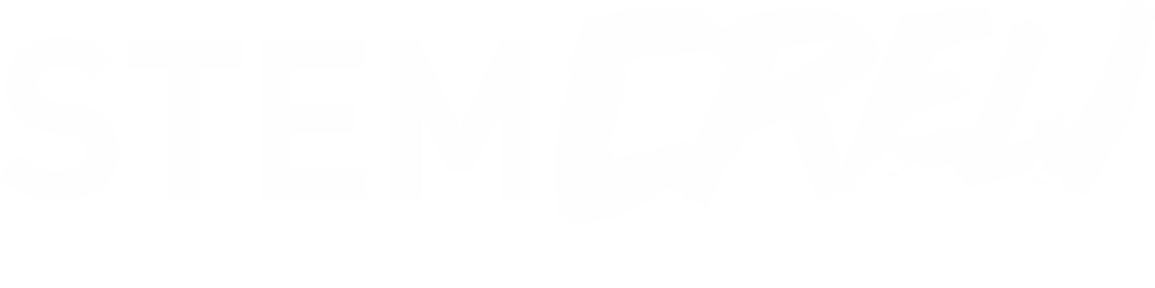 The
Ultimate goal RAG
How does your spreadsheet look?

Have you put numbers in (0-4)?

Did your functions work?

How confident do you feel making a spreadsheet?

How confident do you feel using the functions =SUM and =AVERAGE?
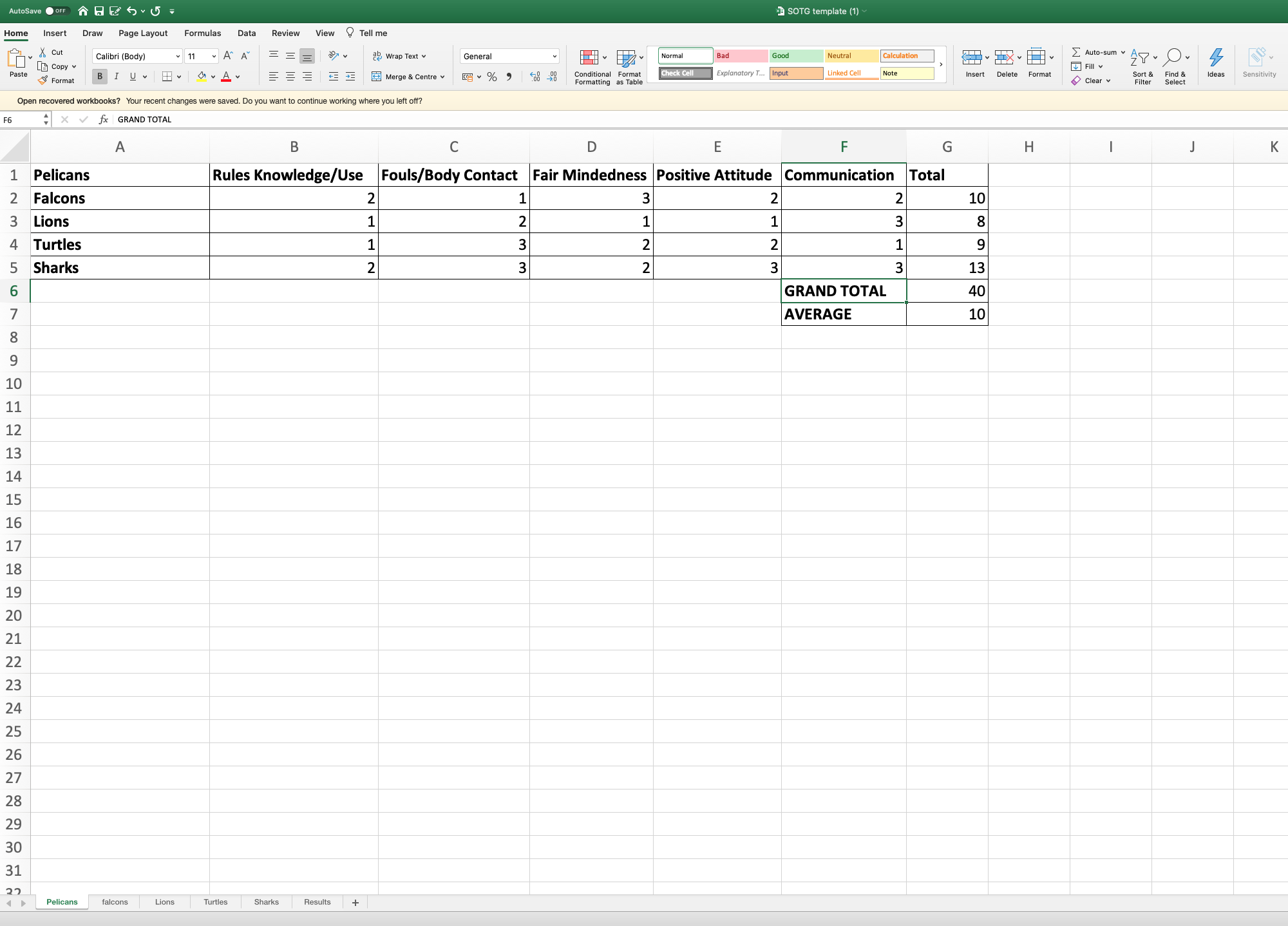 [Speaker Notes: Teacher notes

Self assess skills]
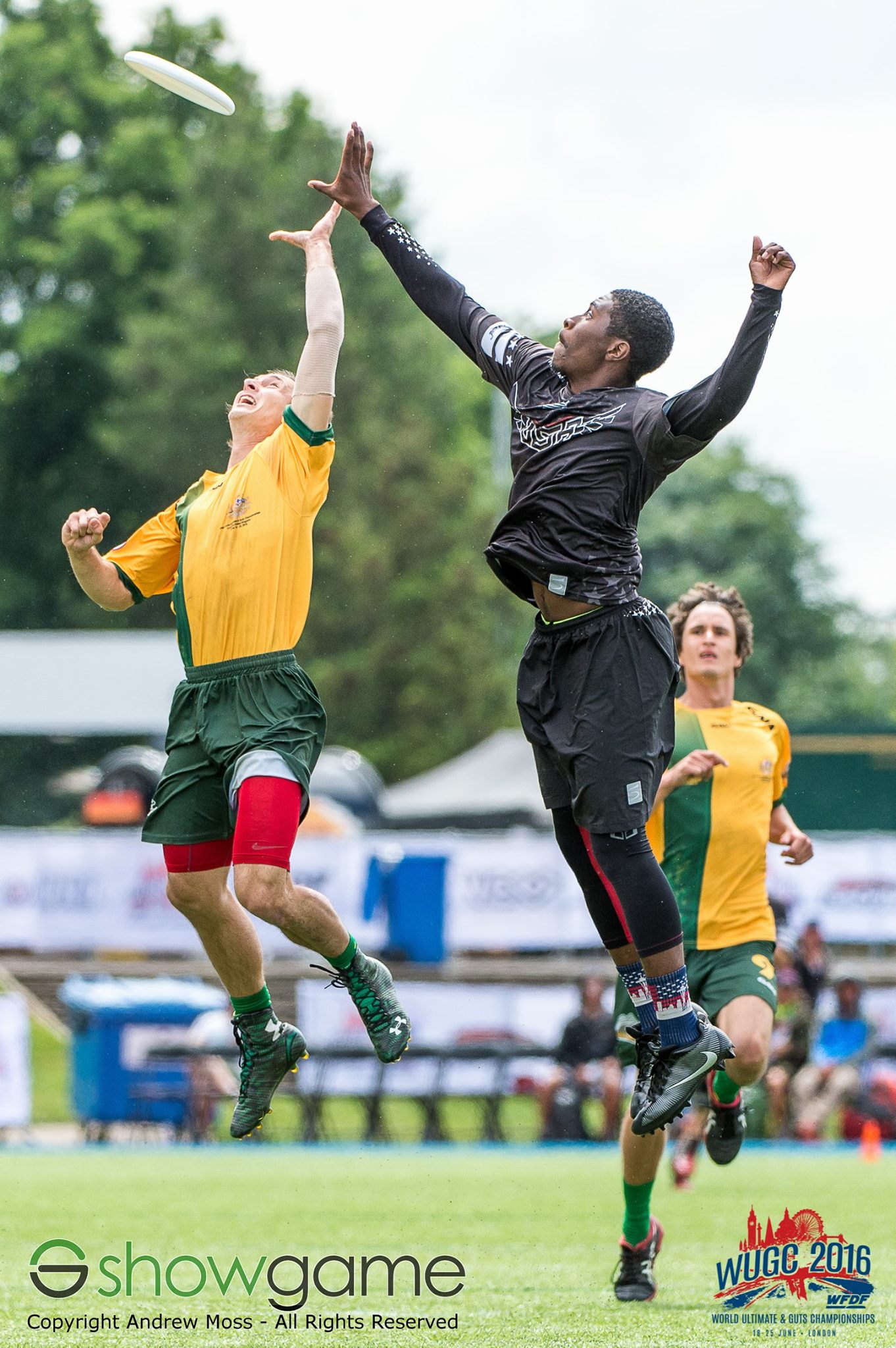 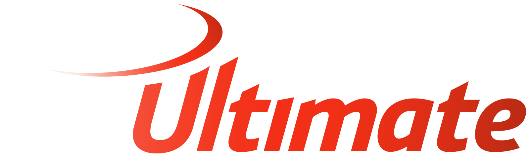 Delivered by
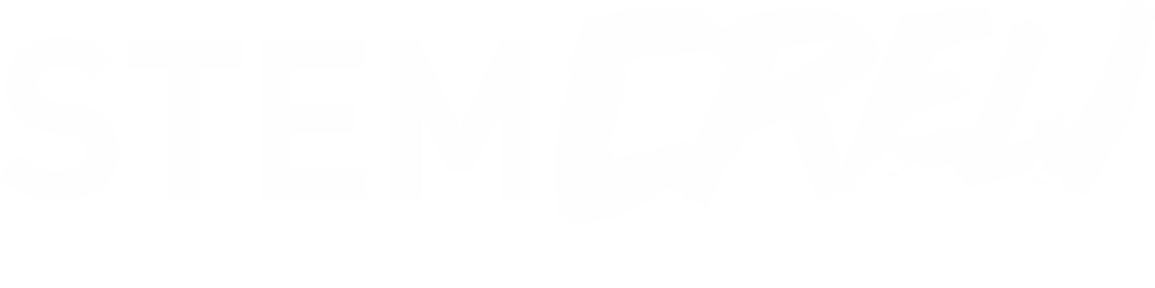 The
Ultimate goal RAG
How does their spread sheet look?

Have they put numbers in (0-4)?

Did their functions work?
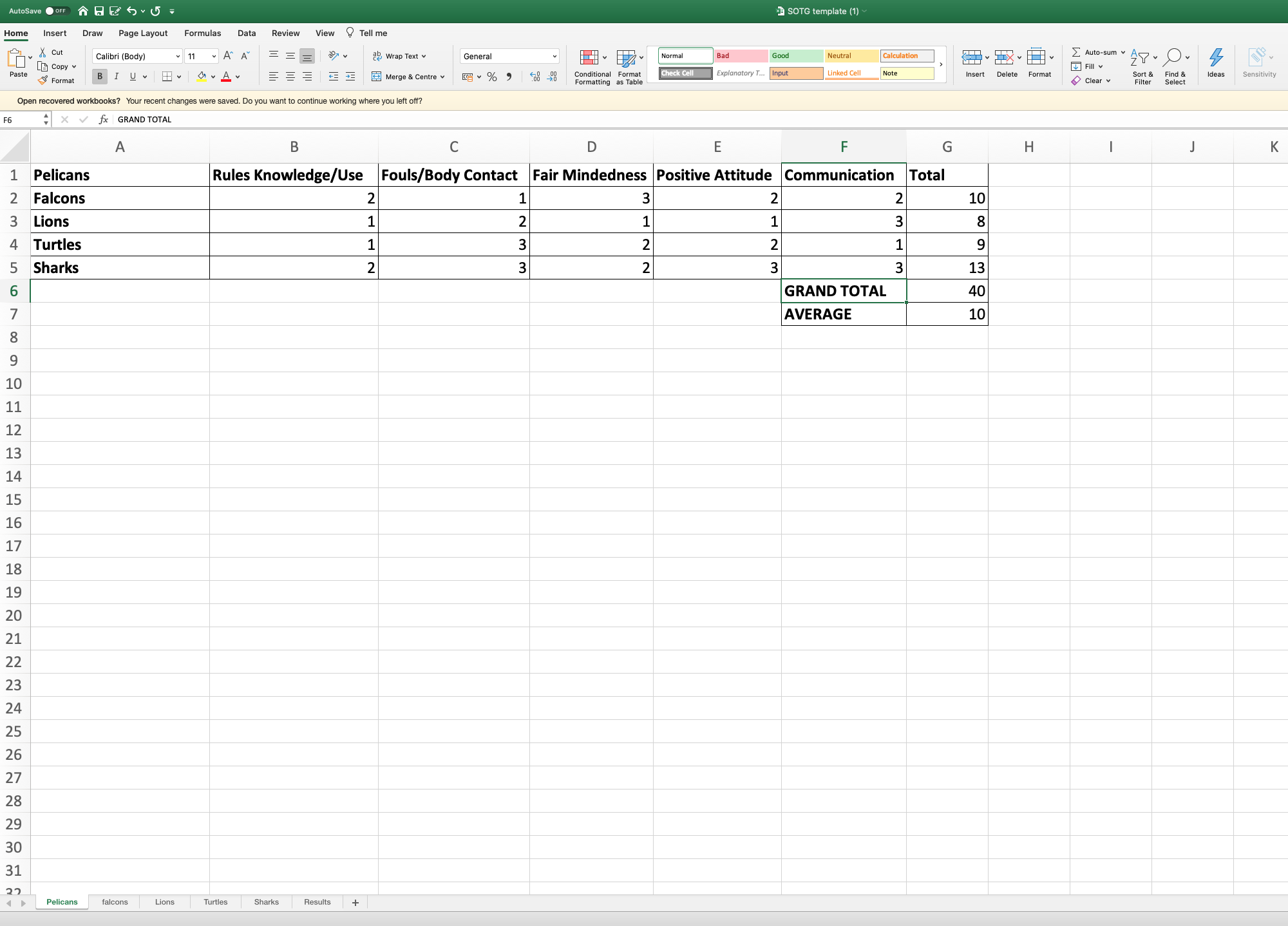 [Speaker Notes: Teacher notes
Get students to send their spread sheet to another class member for them to look at it and mark it. 

Or walk around room and look at each others spreadsheet. 




Or give them post it notes get them to write something that is good and something they could improve]
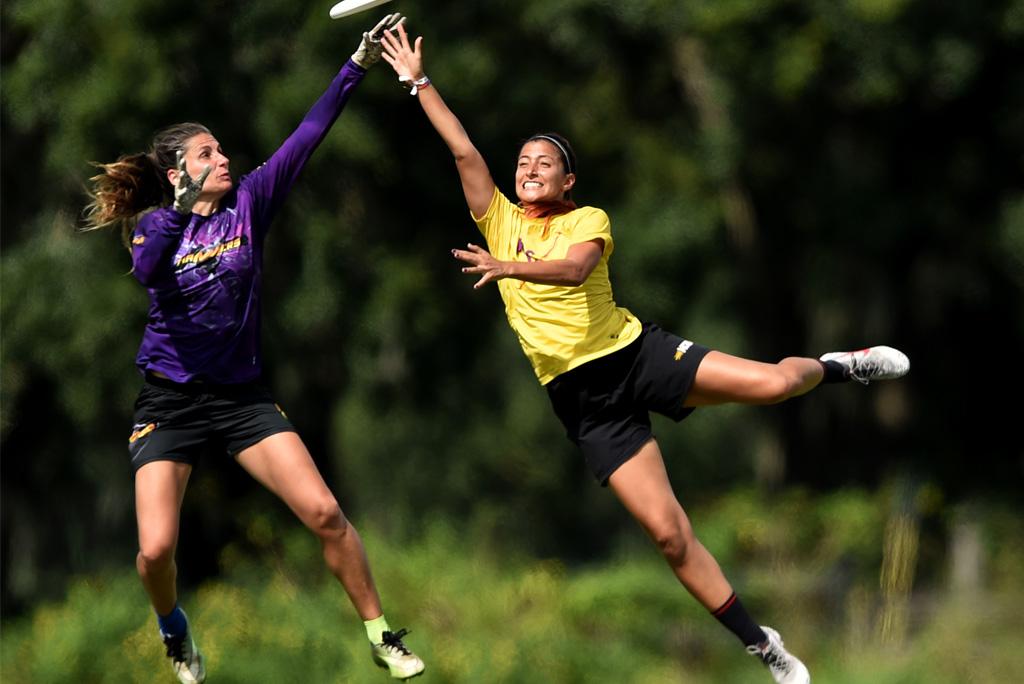 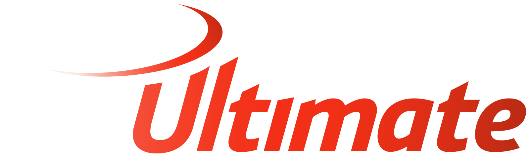 Delivered by
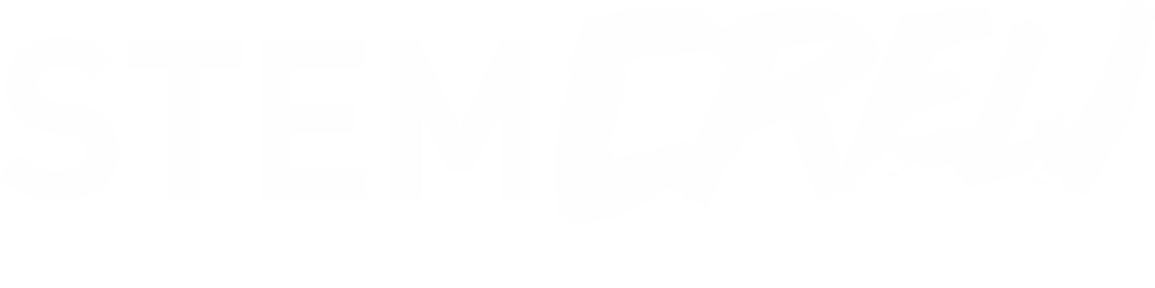 Learning objectives
To be able to organise a spreadsheet on Excel.

To be able to use the =SUM and =AVERAGE functions on Excel. 

To explain why spreadsheets are better than paper questionnaires.

To apply knowledge to create an Excel spreadsheet for the Spirit scoring system in Ultimate Frisbee.
[Speaker Notes: Teacher notes 

Same as previous lesson]
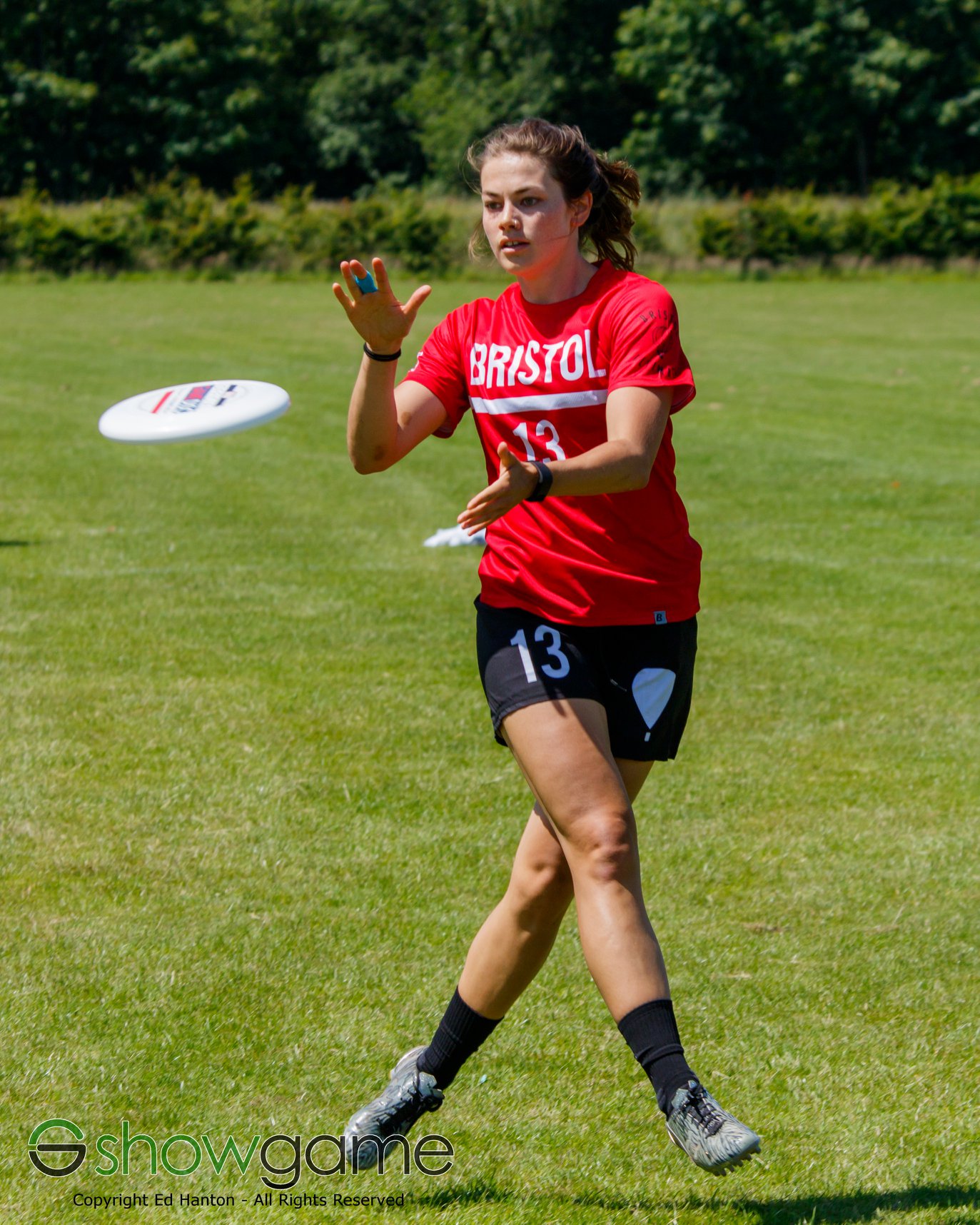 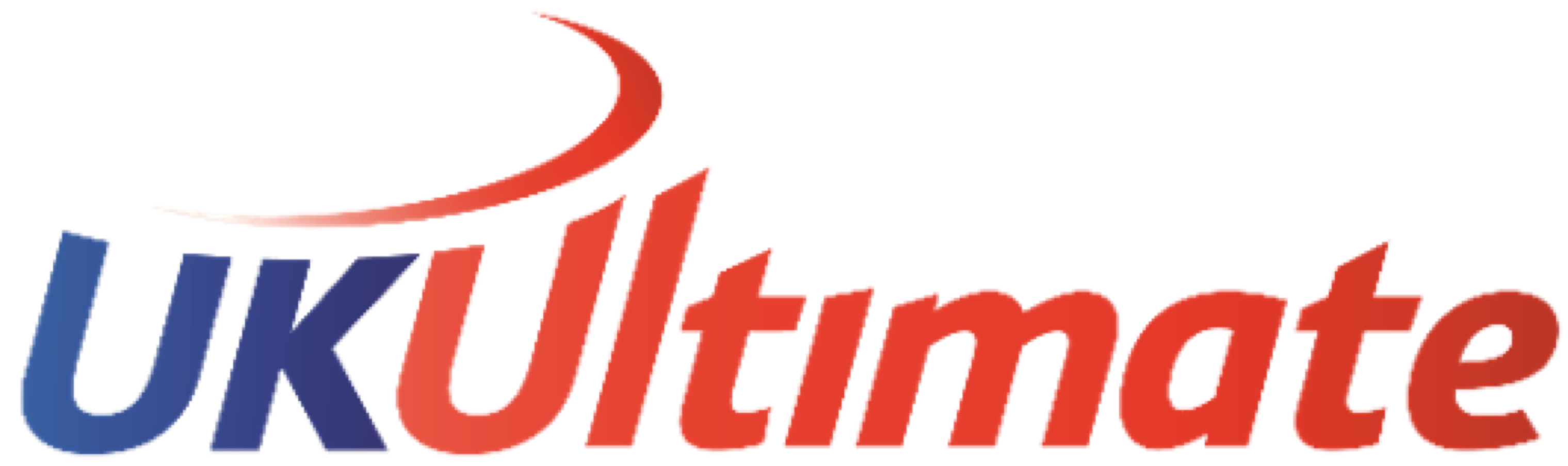 Delivered by
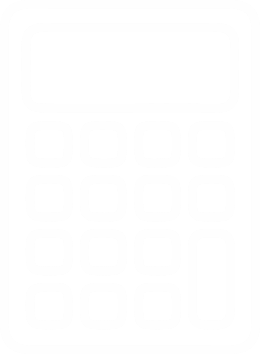 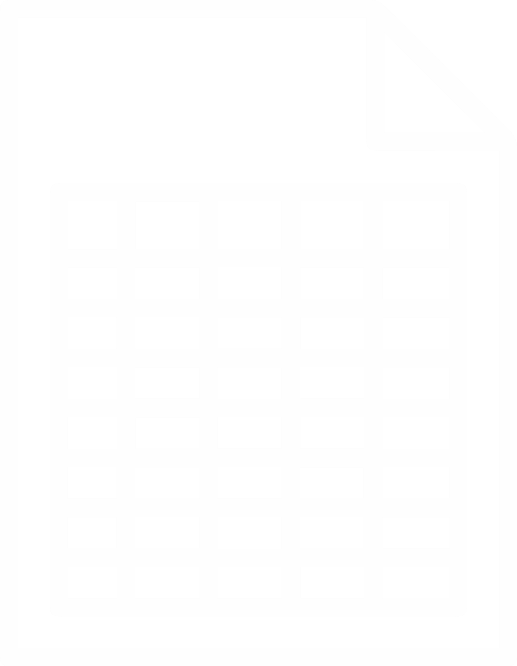 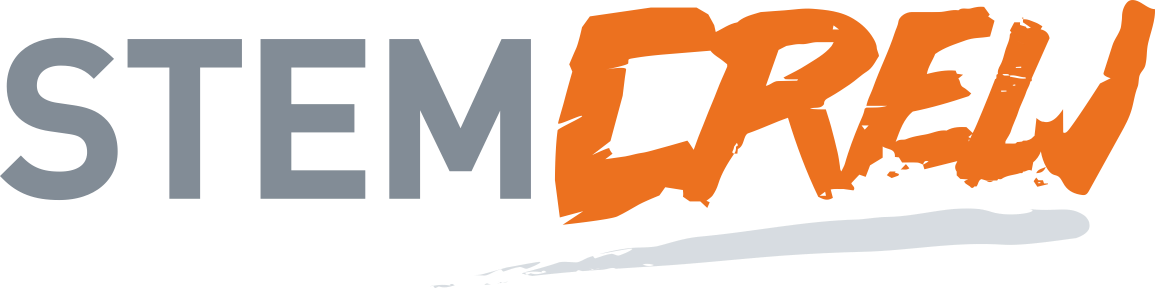 Plenary
VS
Do you think it would be better to fill in questionnaires and work out the averages manually or fill in a spreadsheet?
Why?
Is there a better way to collect this data?
Manual
Spreadsheet
Write a guide so a tournament organiser can create their own spreadsheet for SOTG
[Speaker Notes: Teacher notes 

This is for them to gauge the ease of automated programs – takes time to set up but then it does it all for you 
Manually takes more time and may have to use a calculator if sums are not simple 

Could use forms quick and efficient and anonymous gets rid of the need to hide teams, goes straight to Excel but would need to still add functions for it to work out the scores, stops having to set up or layout- just filter.]